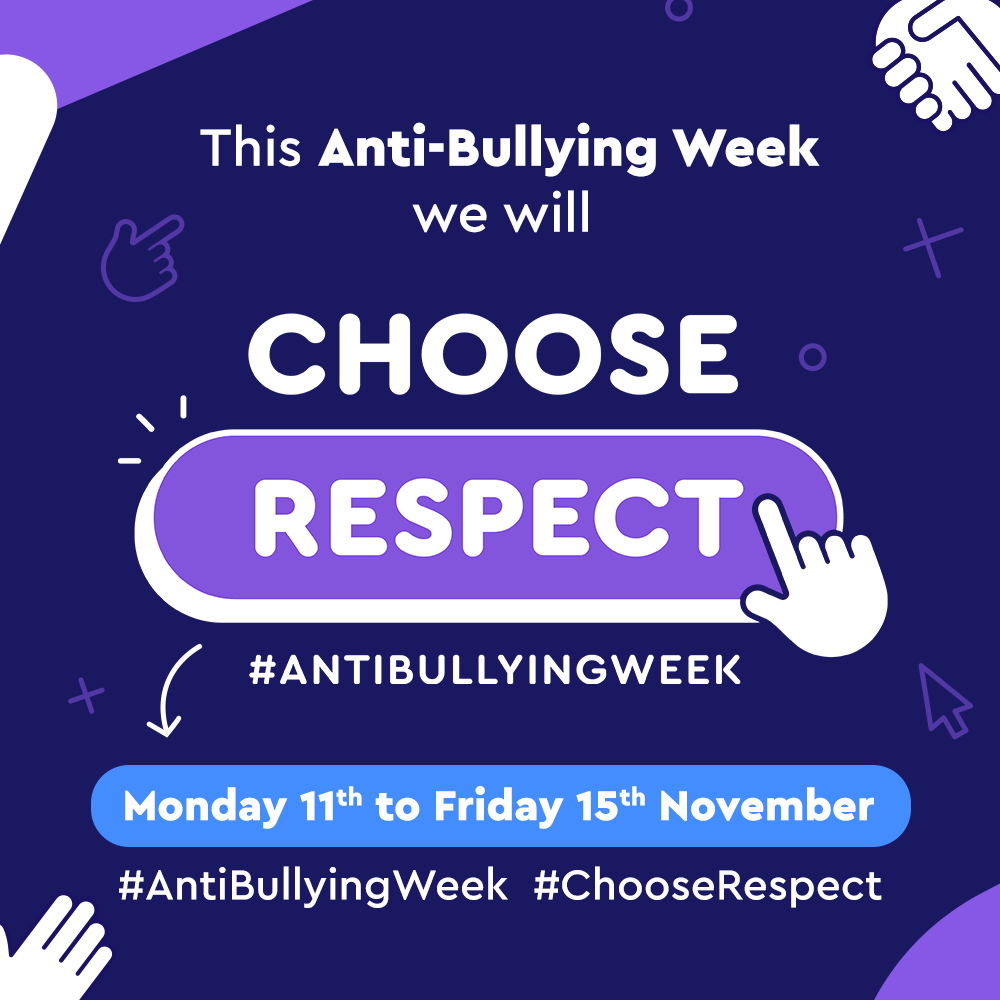 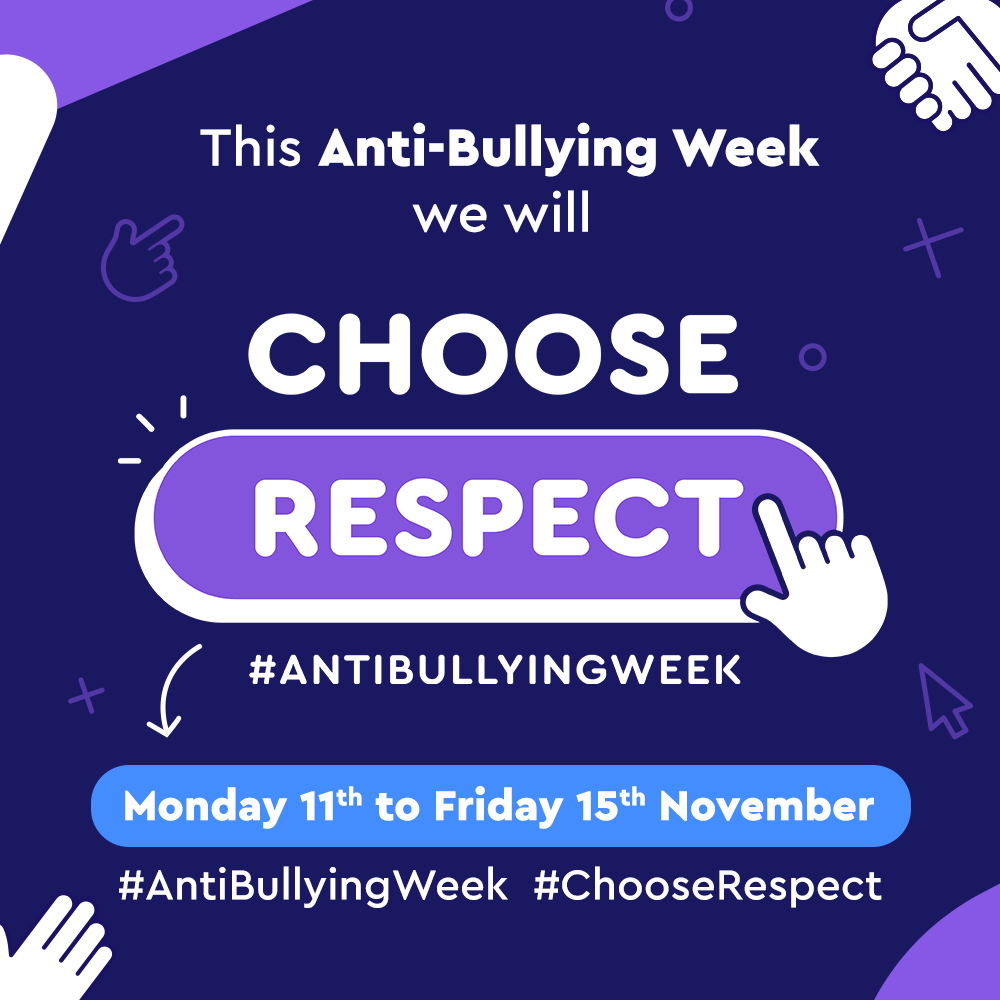 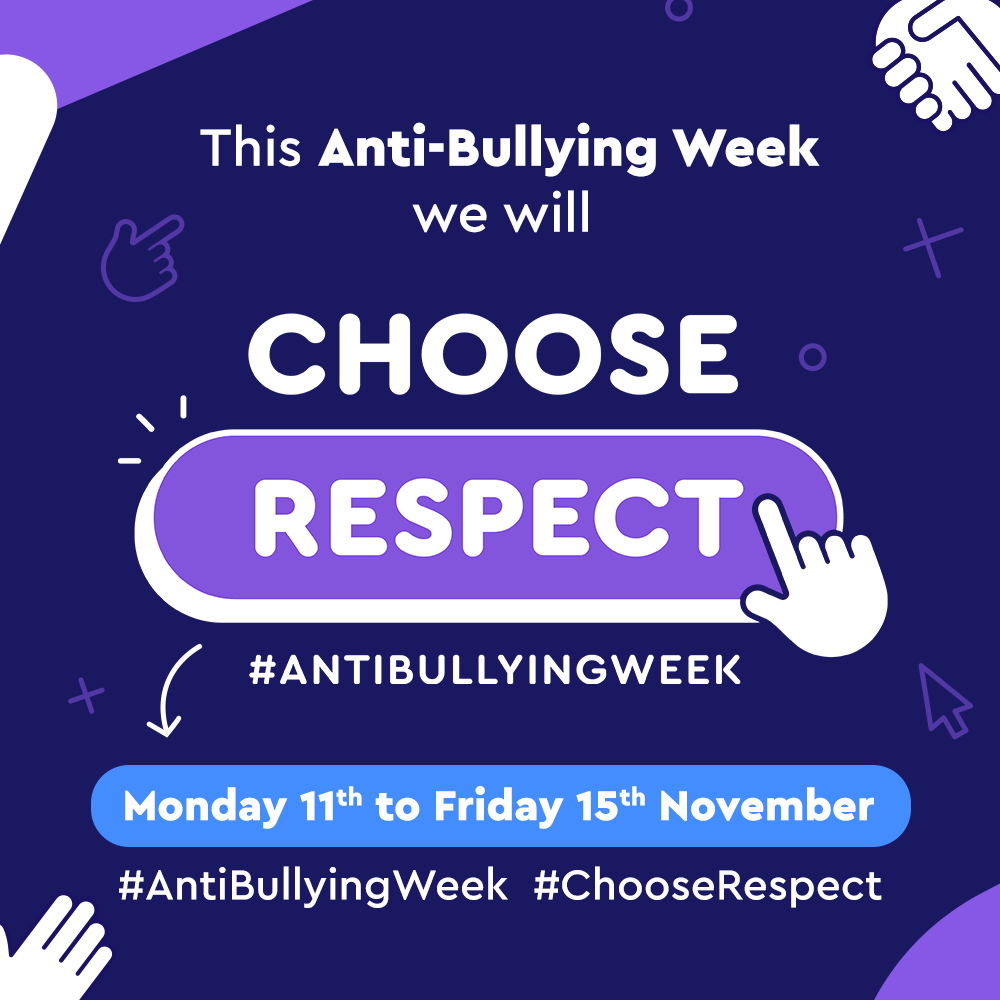 WYTHNOS GWRTH-FWLIO 2024
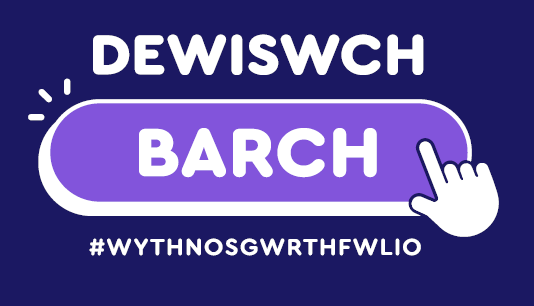 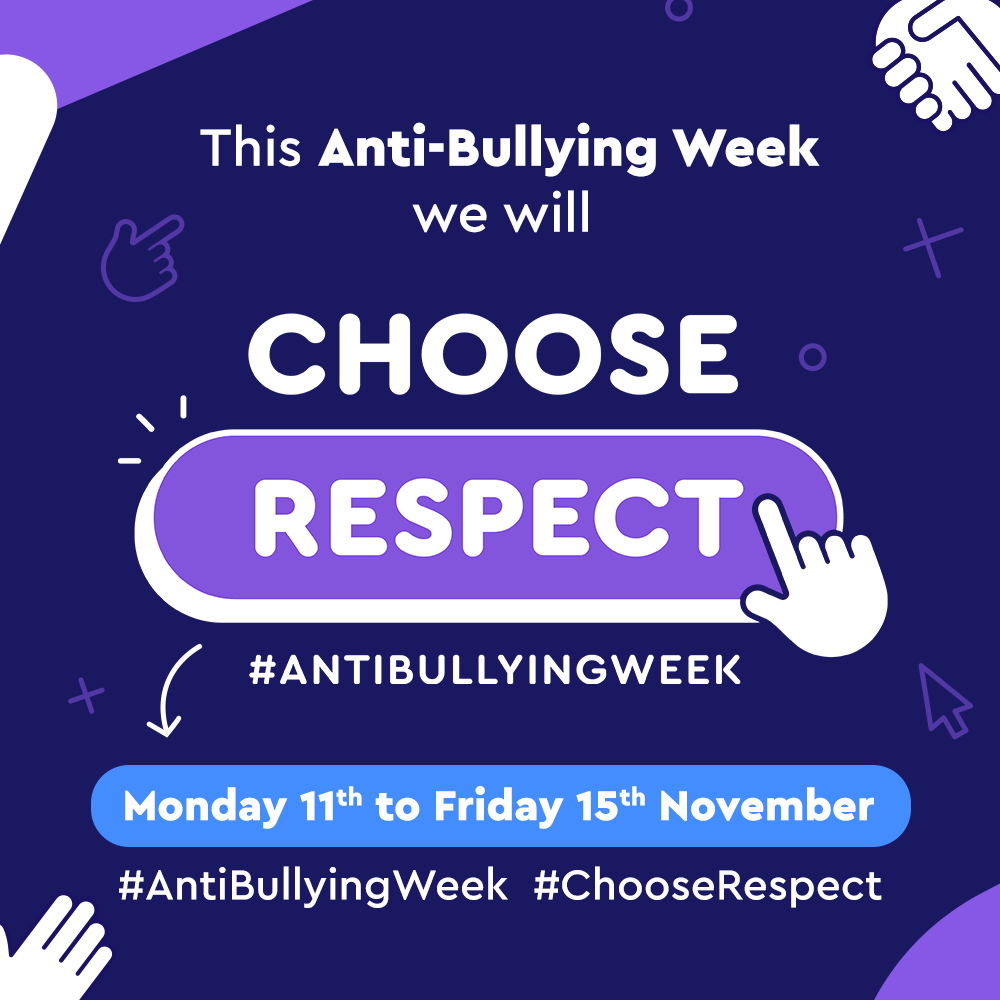 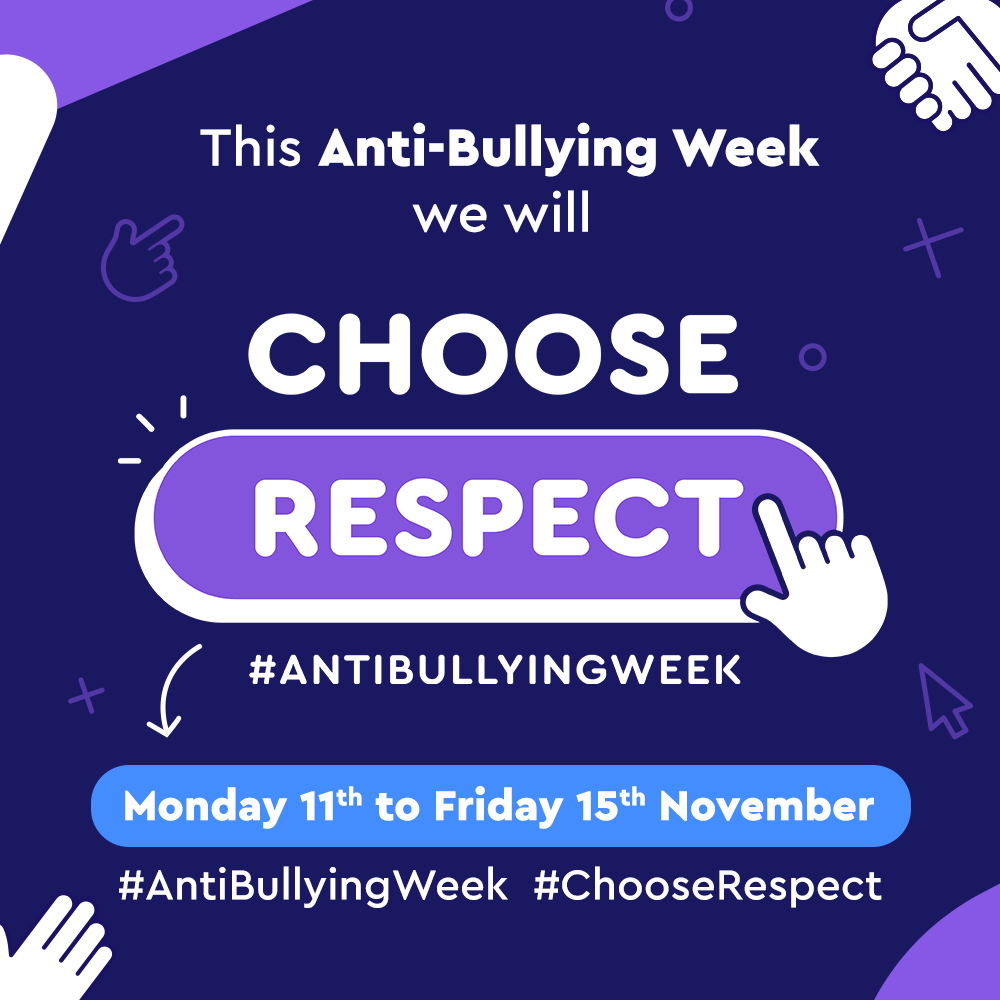 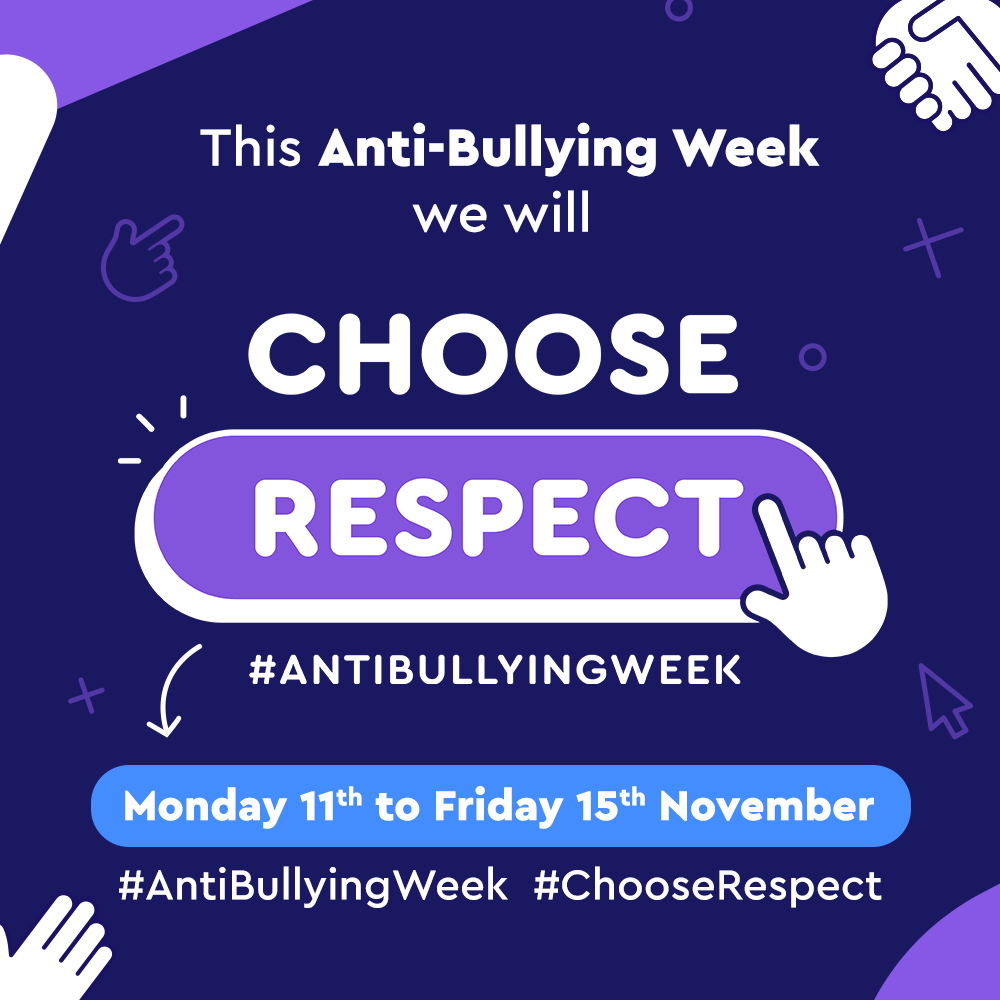 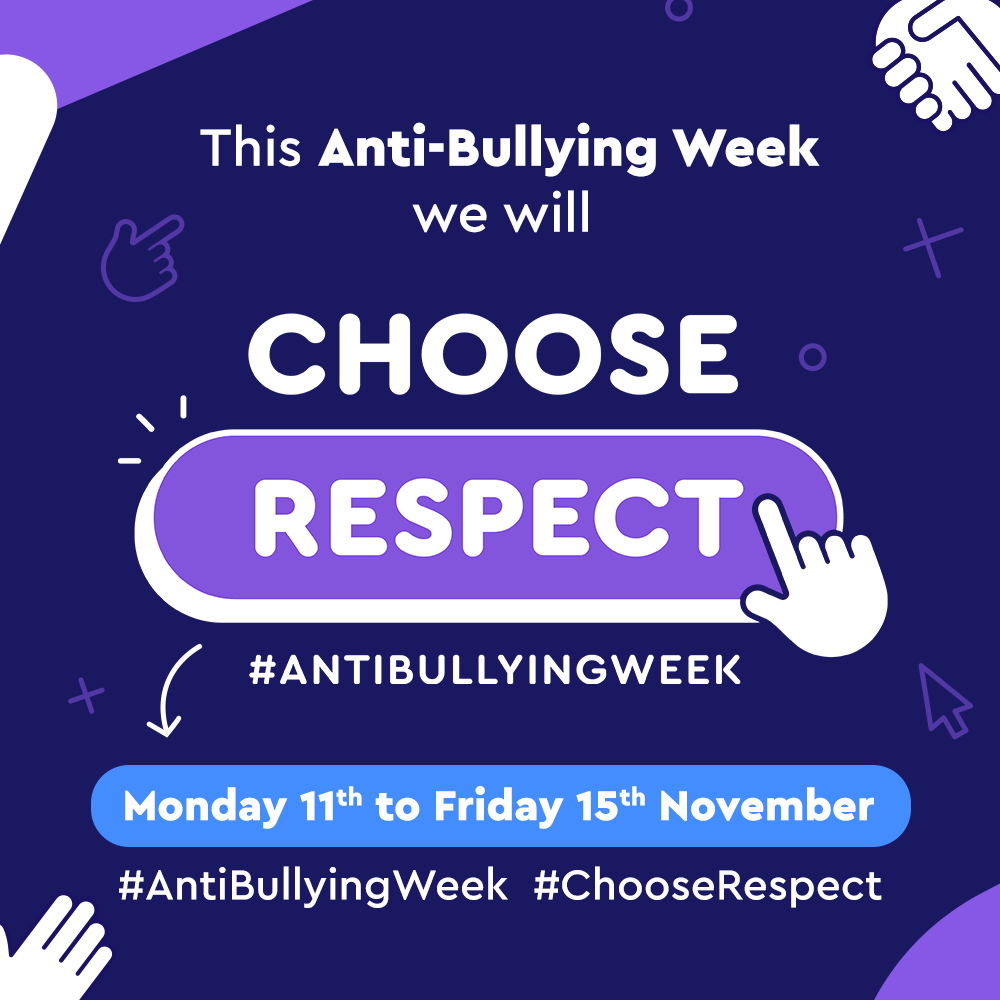 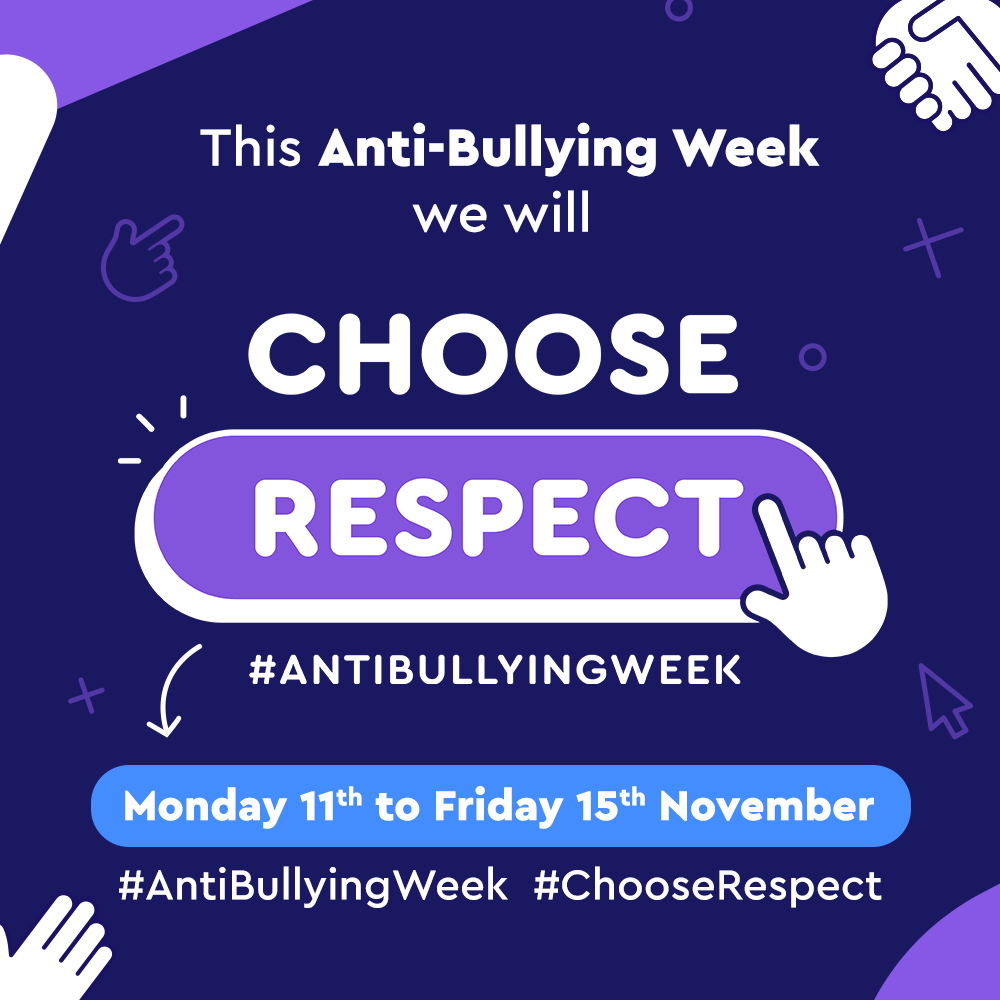 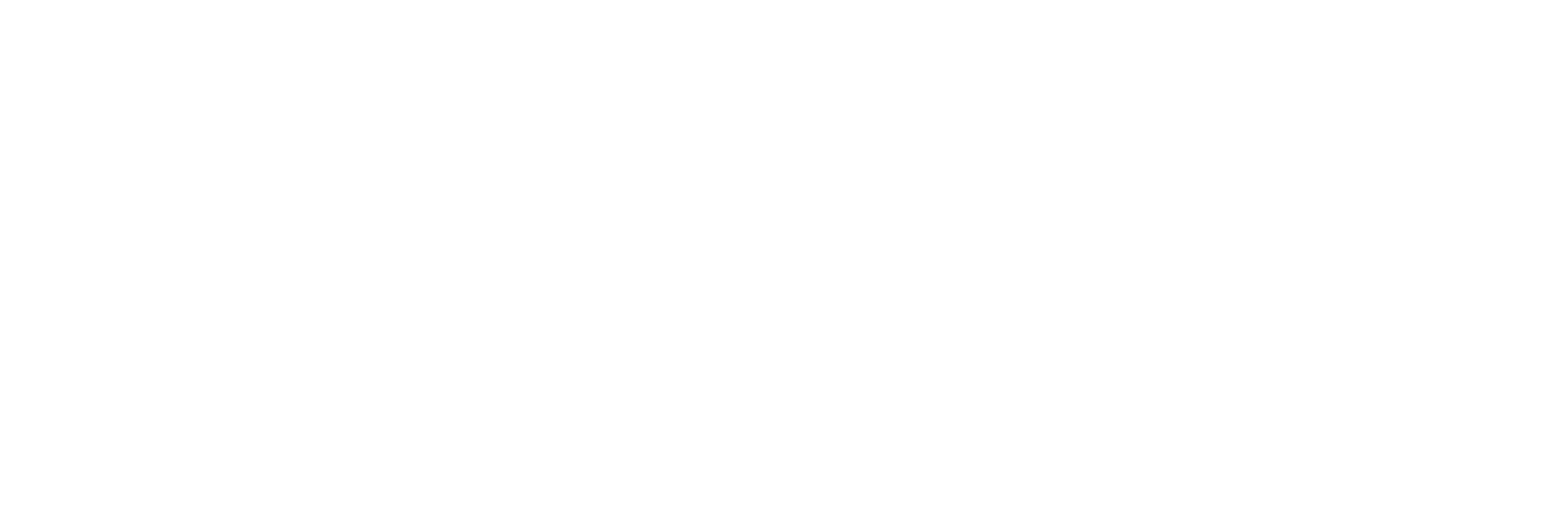 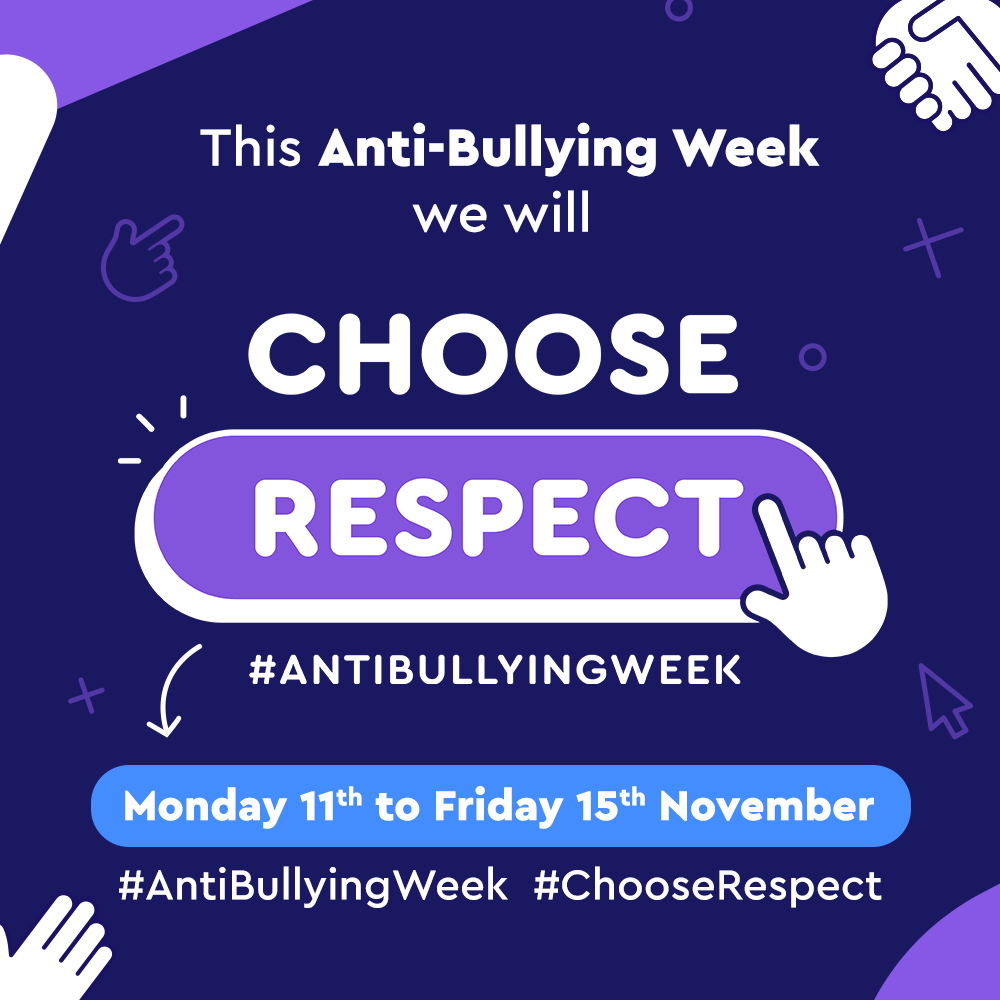 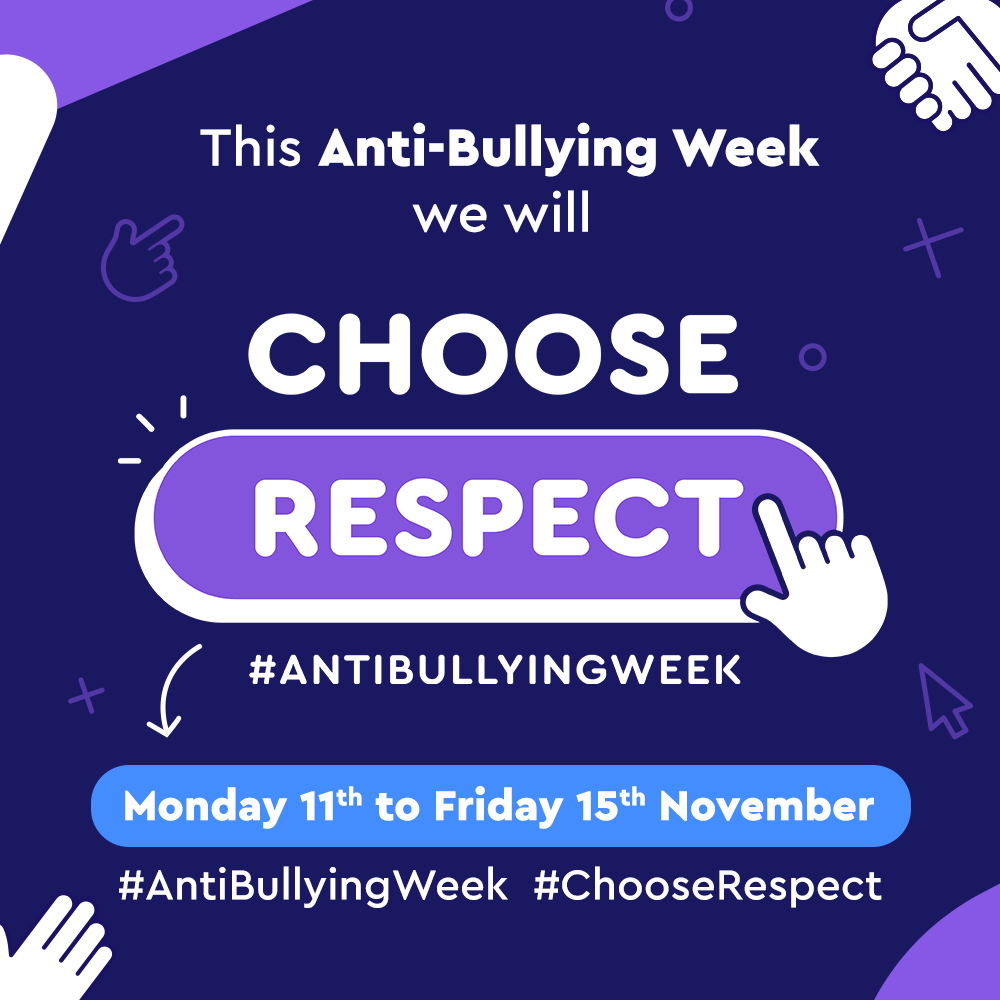 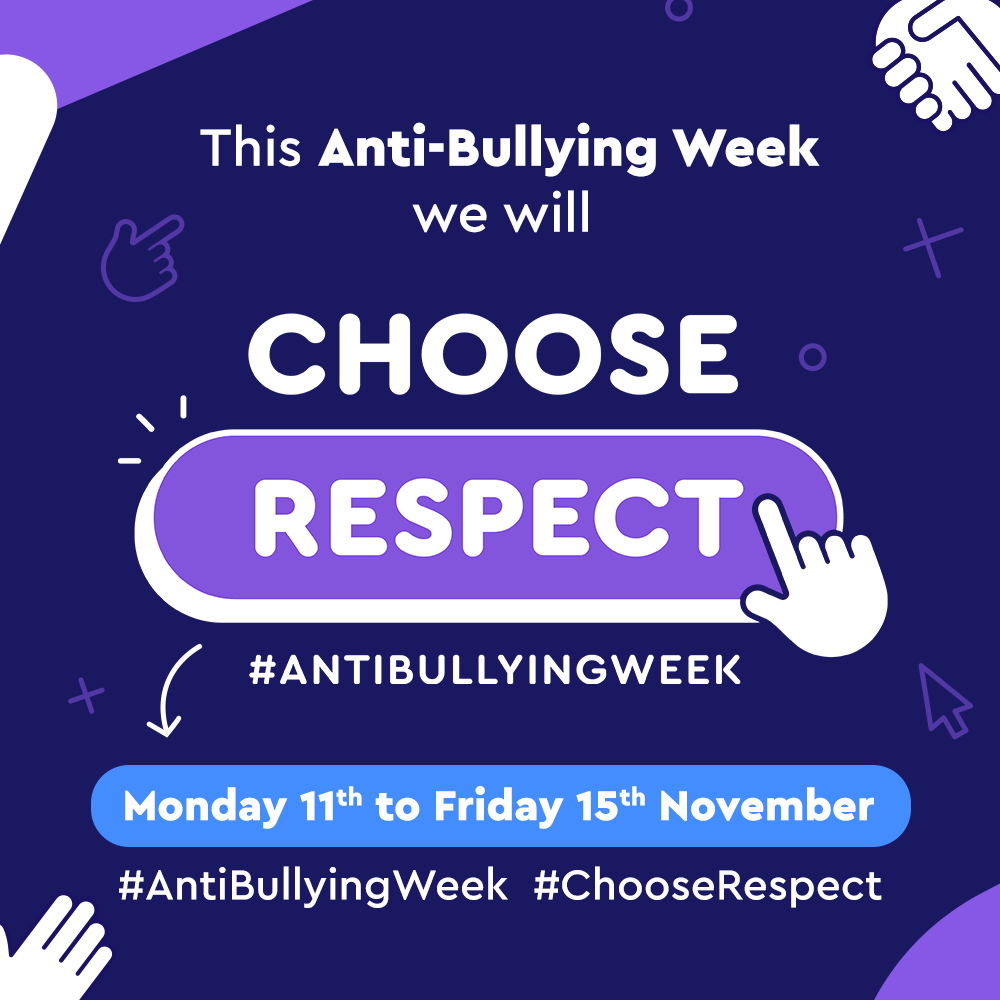 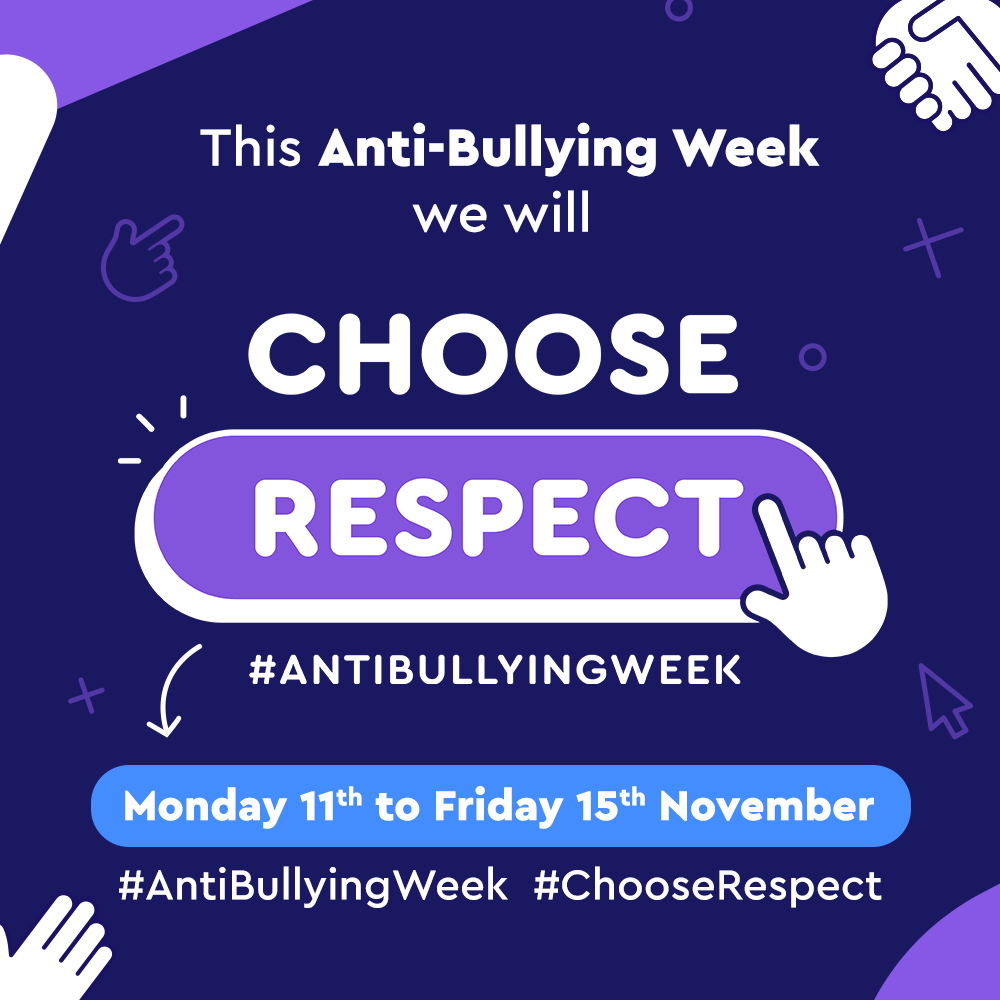 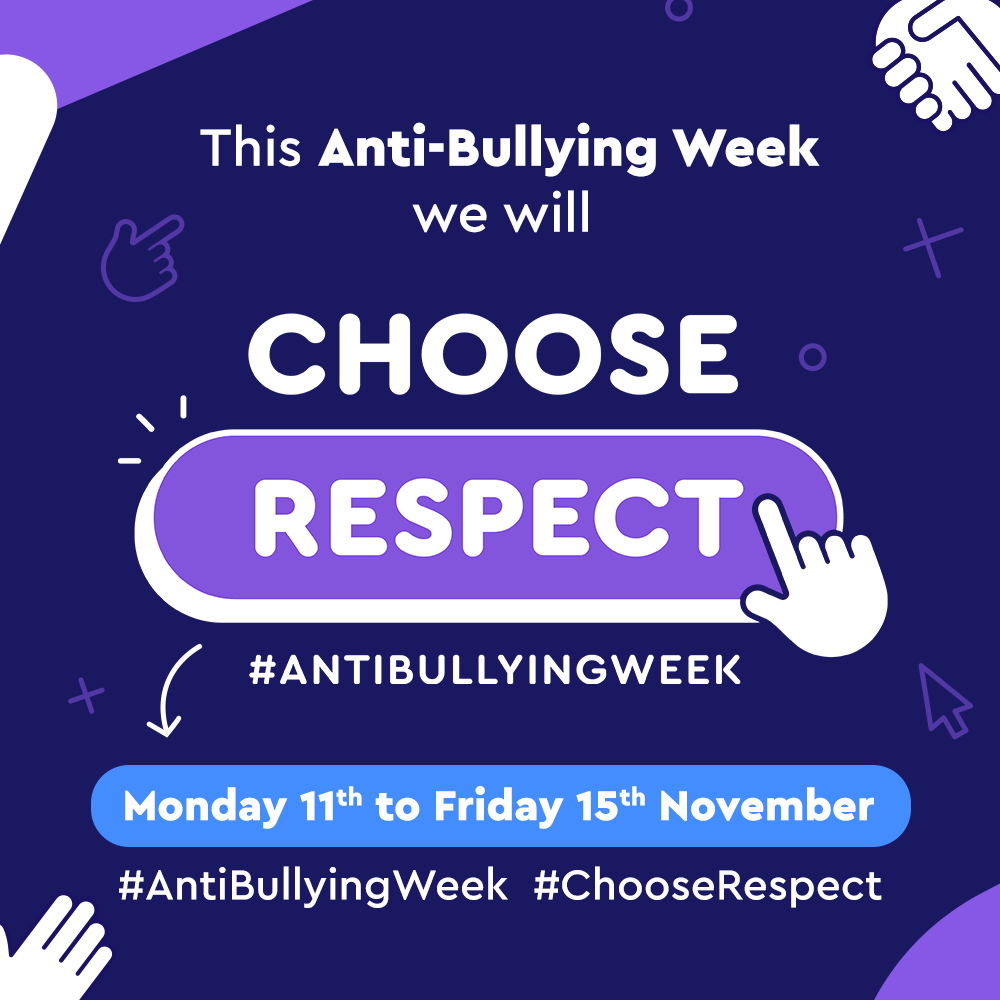 GALWAD I WEITHREDU
O feysydd chwarae i’r Senedd, o’n cartrefi i’n ffonau, yn ystod Wythnos Gwrth-fwlio eleni, dewch i ni ‘Ddewis Parch’ a threchu bwlio sy’n effeithio’n negyddol ar filiynau o fywydau ifanc.
Eleni, byddwn yn grymuso plant a phobl ifanc i beidio â dewis bwlio, hyd yn oed pan fyddwn yn anghytuno, ac atgoffa oedolion i arwain trwy osod esiampl, ar-lein ac yn y byd go iawn.
Dychmygwch fyd ble mae parch a charedigrwydd yn ffynnu – mae hynny’n fwy na breuddwyd, gall ddigwydd trwy ein dewisiadau ni. Ymunwch â ni yn ystod Wythnos Gwrth-fwlio Eleni ac ymrwymwch i’n hymgyrch ‘Dewiswch Barch’. Beth wnewch chi ddewis?
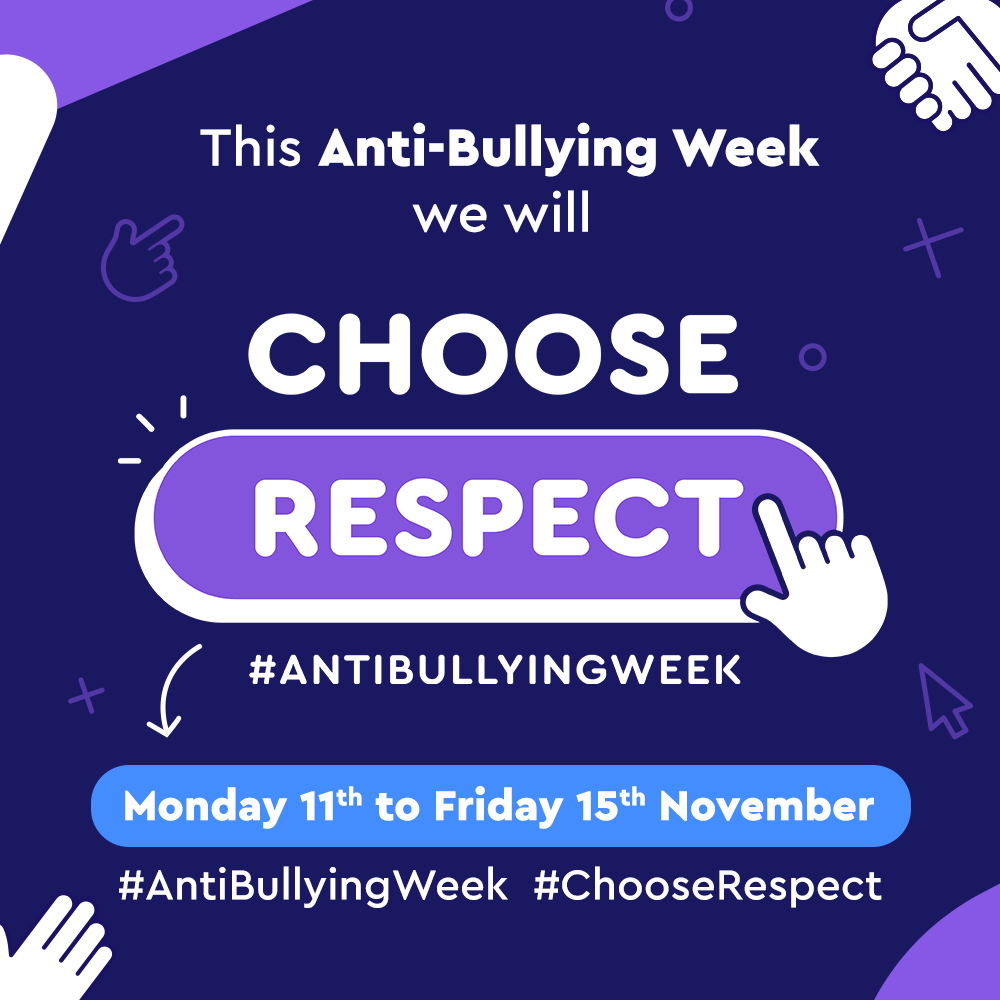 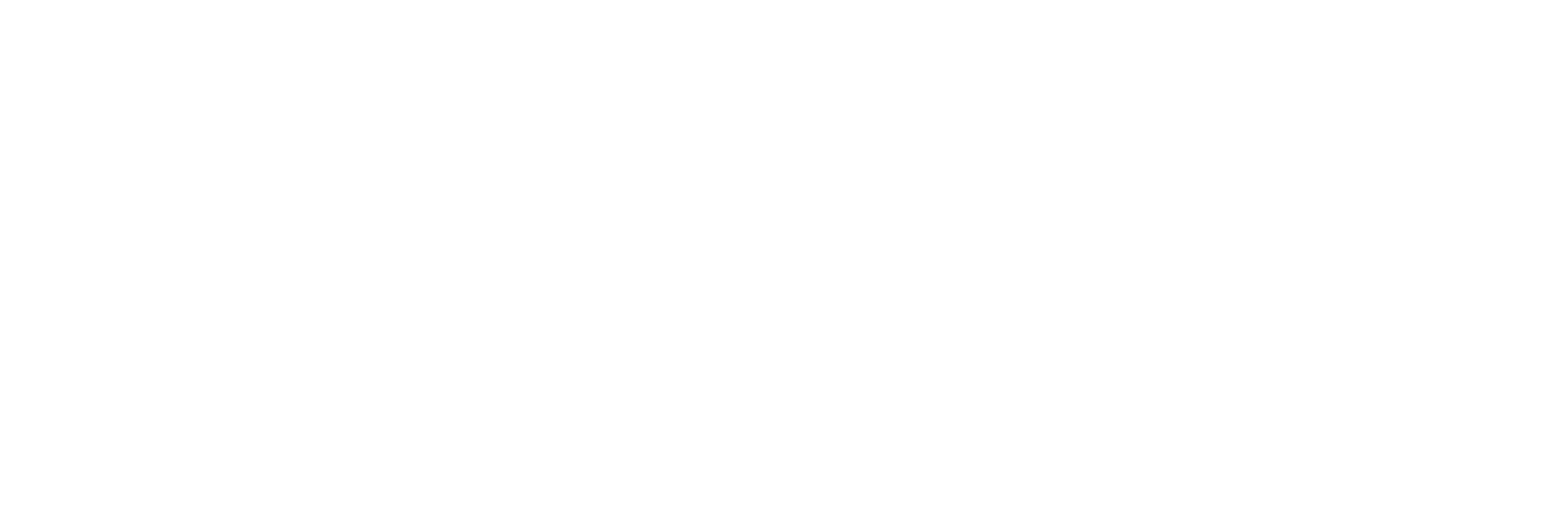 “
BETH YW PARCH?
Diffiniad Oxford Language:
Rhoi sylw teg i deimladau,dymuniadau neu hawliau pobl eraill
“
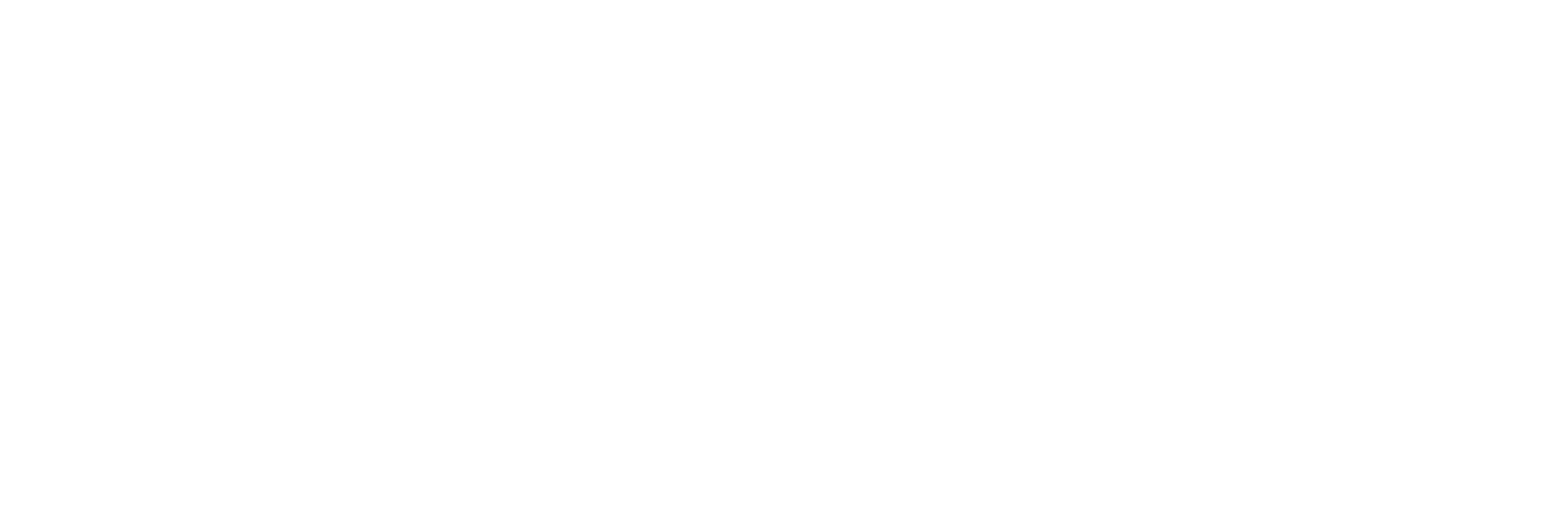 “
BETH YW BWLIO?
Diffiniad y Gynghrair Gwrth-fwlio:
:
Unigolyn neu grŵp yn cael ei niweidio’n fwriadol dro ar ôl tro gan unigolyn neu grŵp arall, pan fydd y berthynas yn cynnwys anghydbwysedd grym. Gall bwlio fod yn gorfforol, yn eiriol neu’n seicolegol.

Gall ddigwydd wyneb yn wyneb neu ar-lein.
“
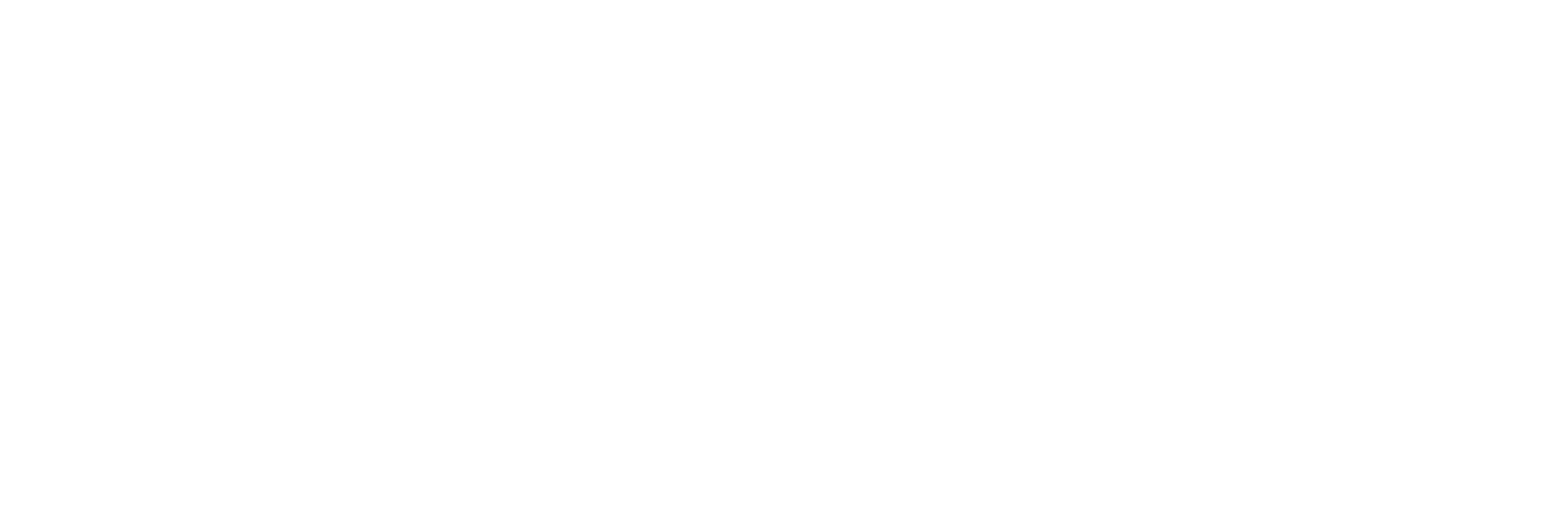 WYTHNOS GWRTH-FWLIO:
Dewiswch Barch
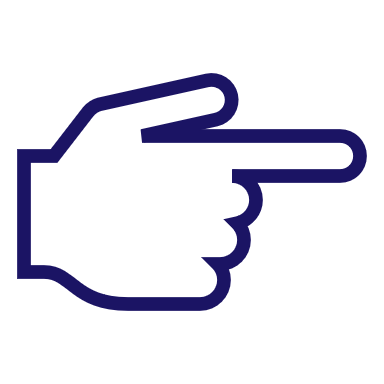 Sut allwn ni ddangos parch at y nail a’r llall yn yr ysgol?
A ddylem ni ddangos parch at bawb?
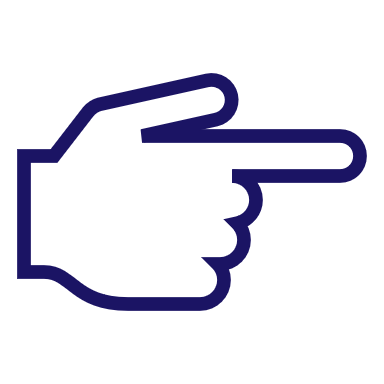 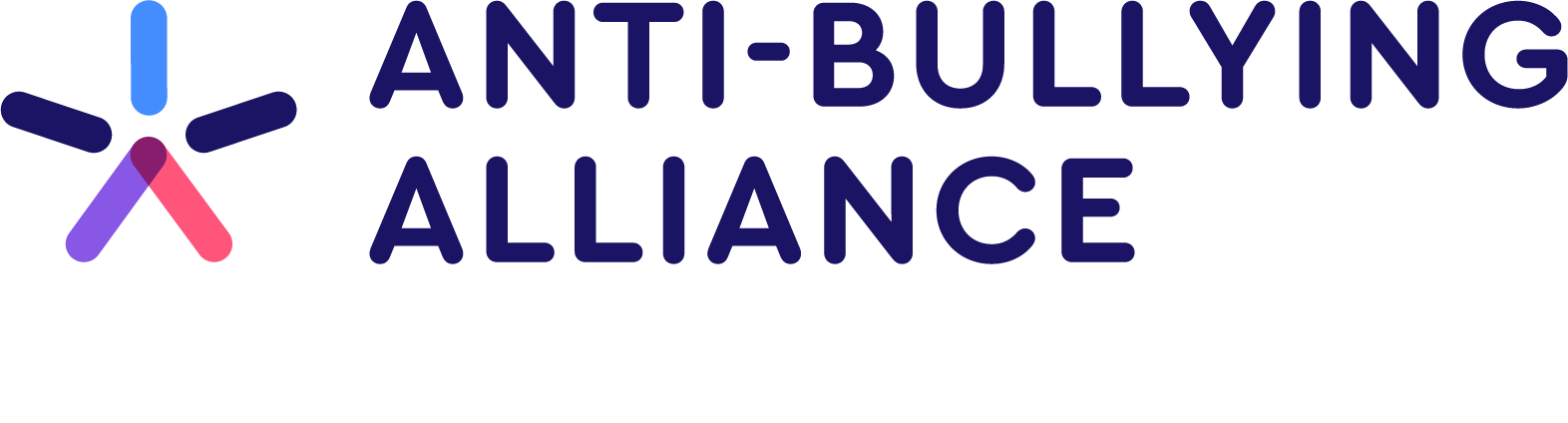 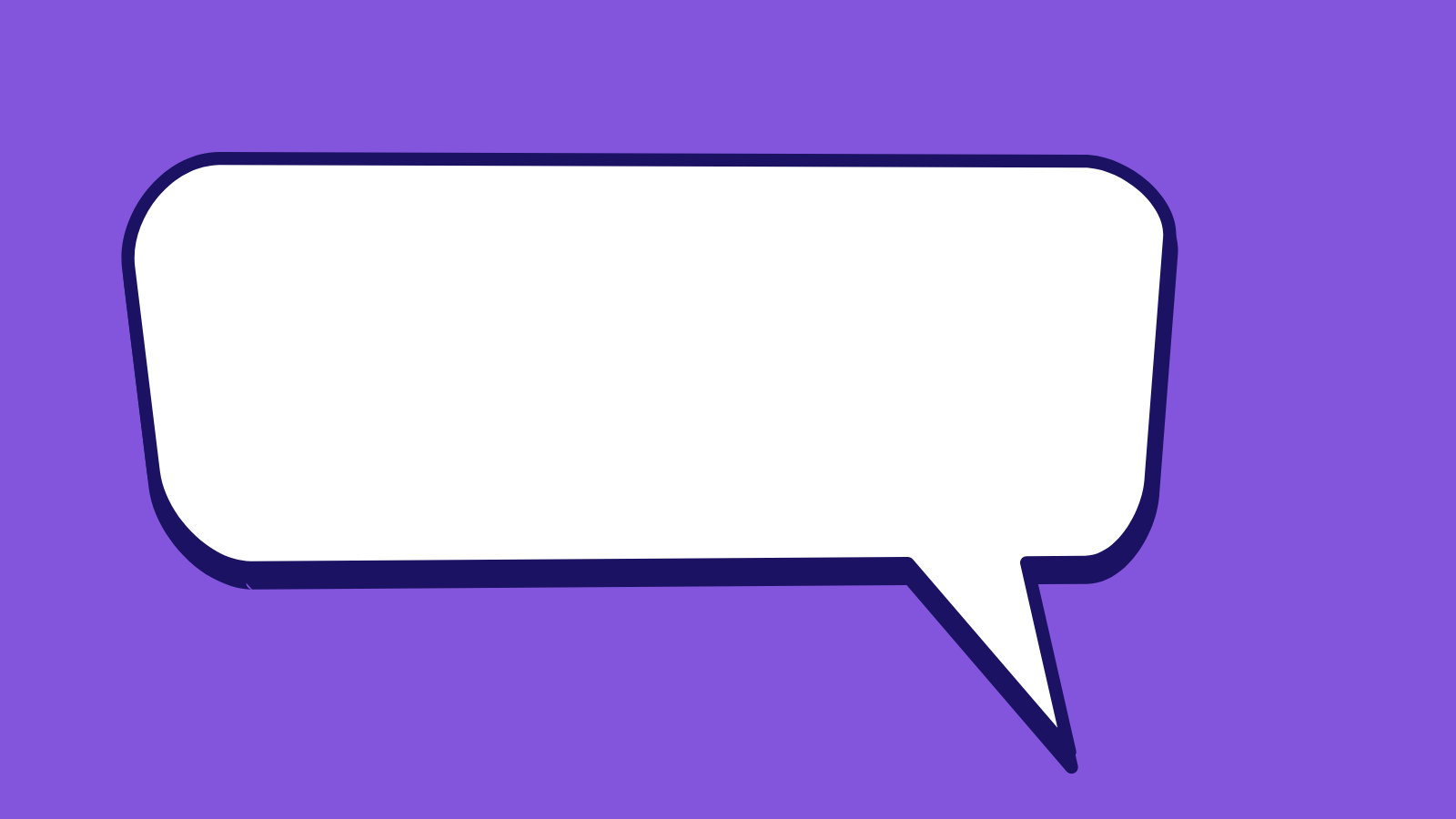 ADDEWIDION RYDYM YN DEWIS PARCH
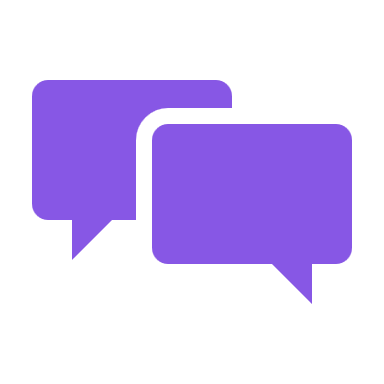 Trafodaeth Grŵp
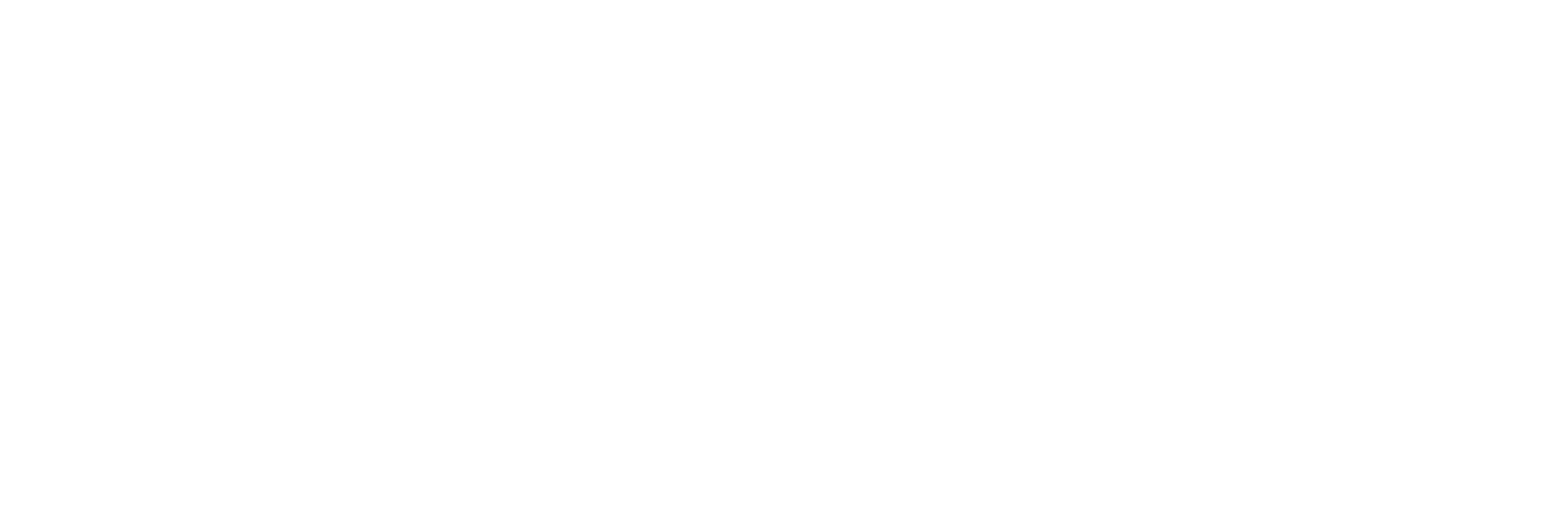 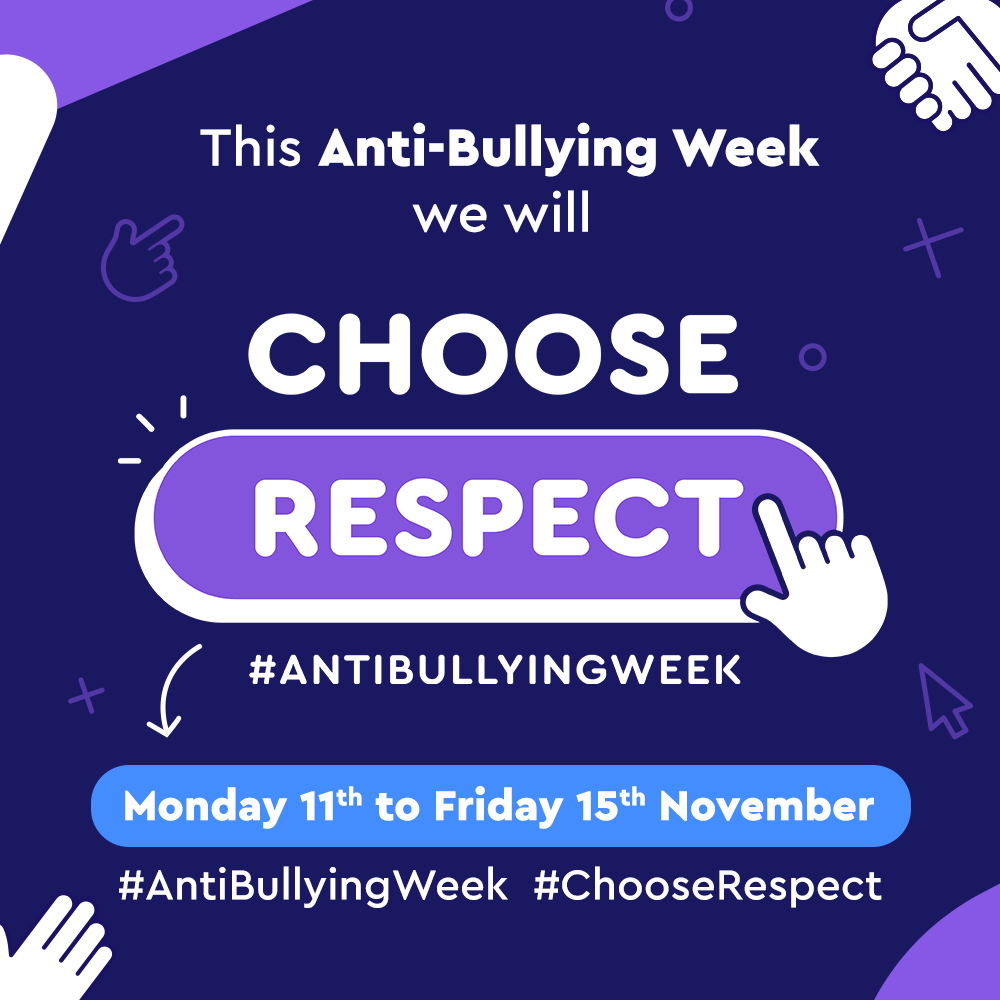 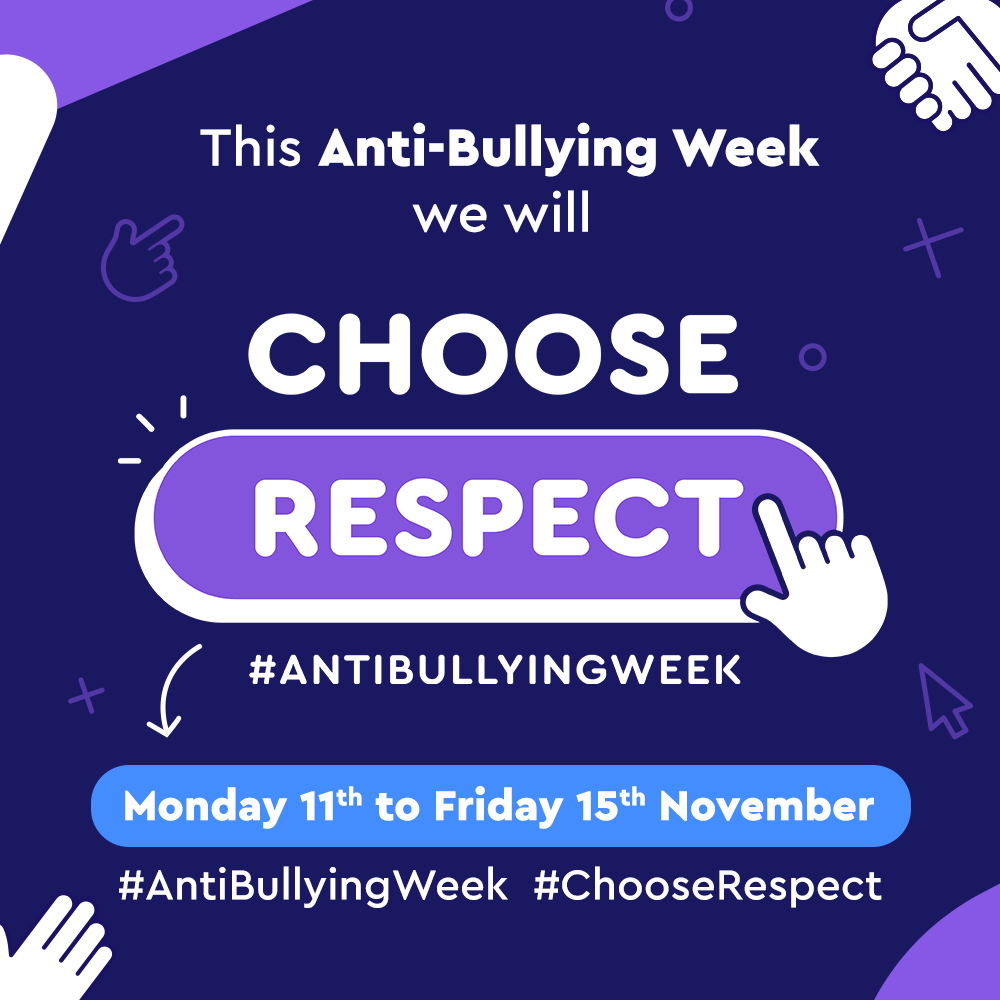 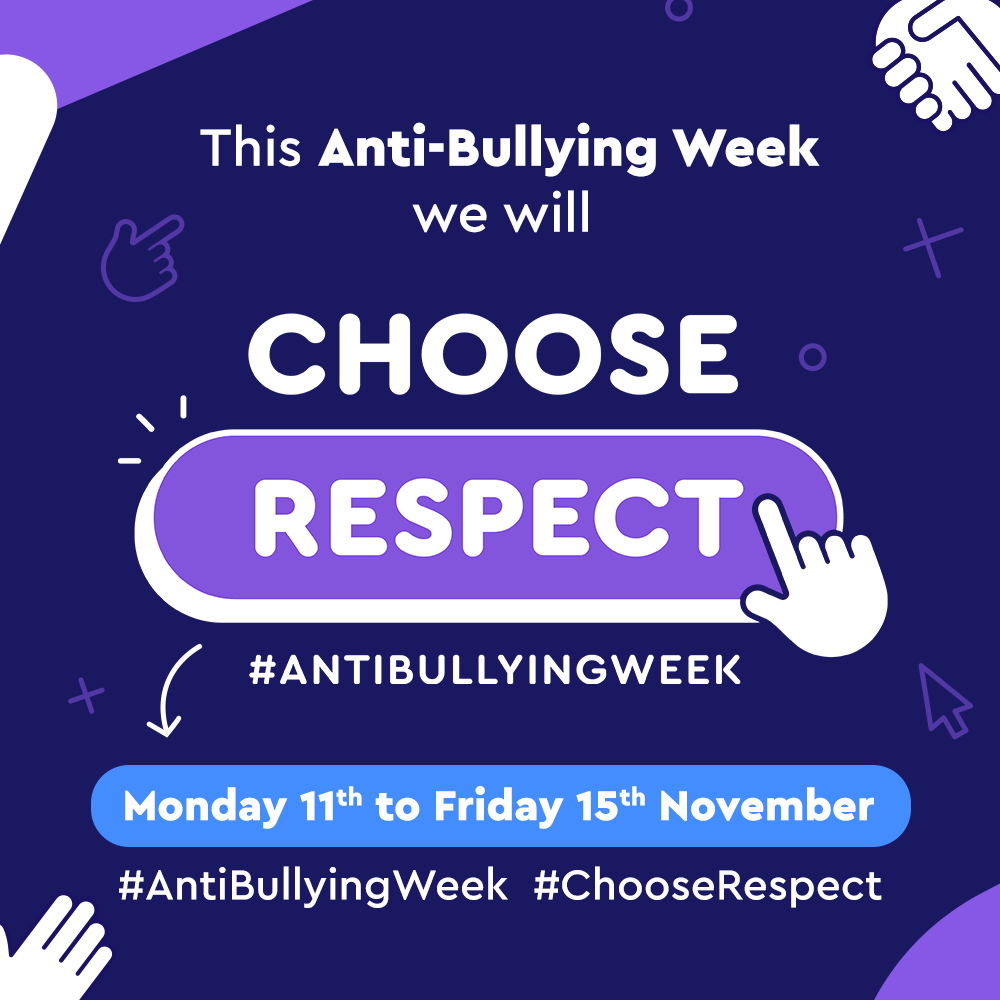 AT BWY ALLWCH CHI DROI I SIARAD YN YSGOL?
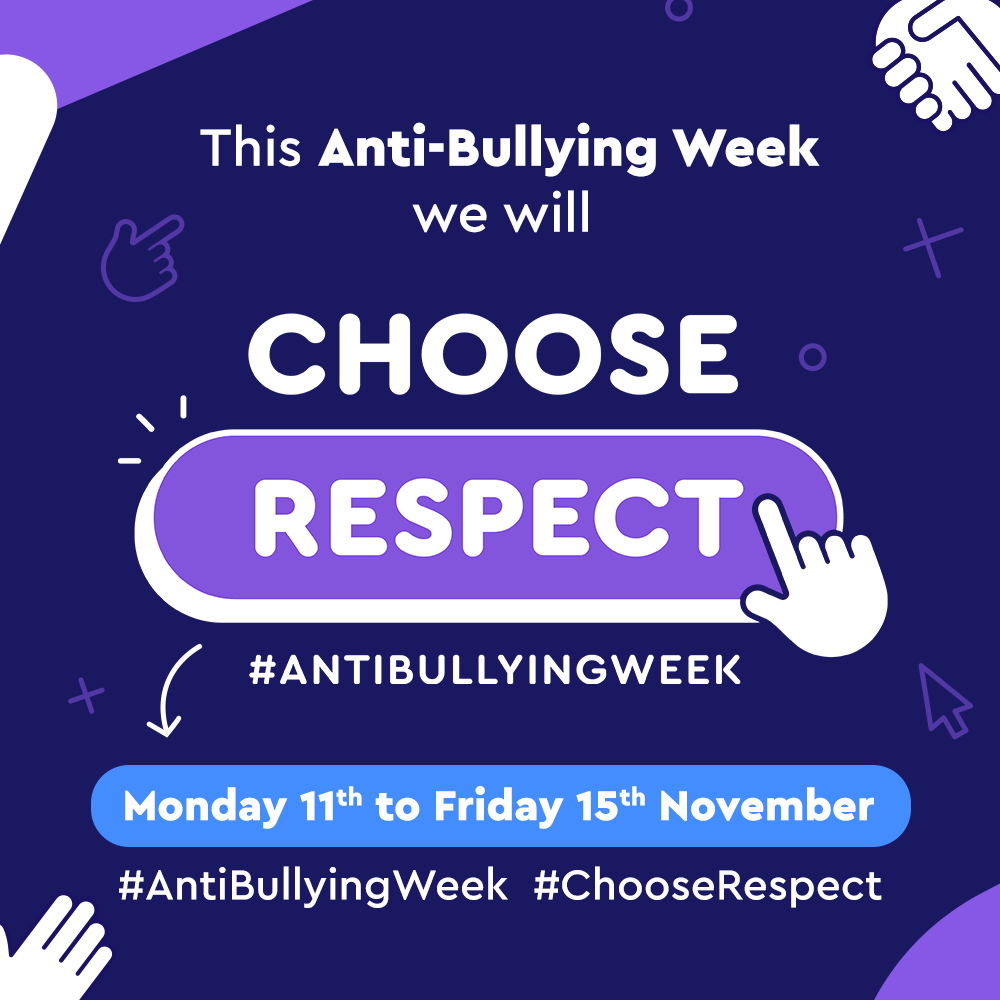 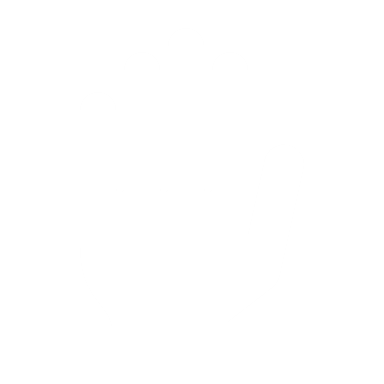 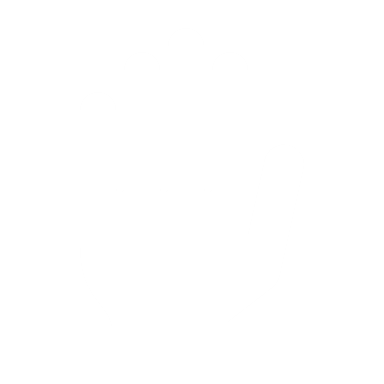 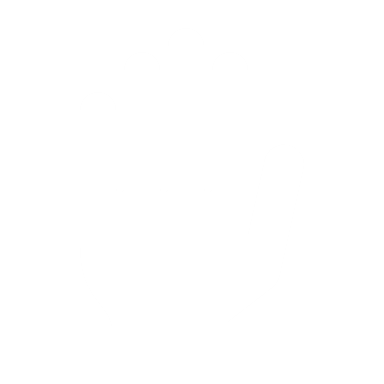 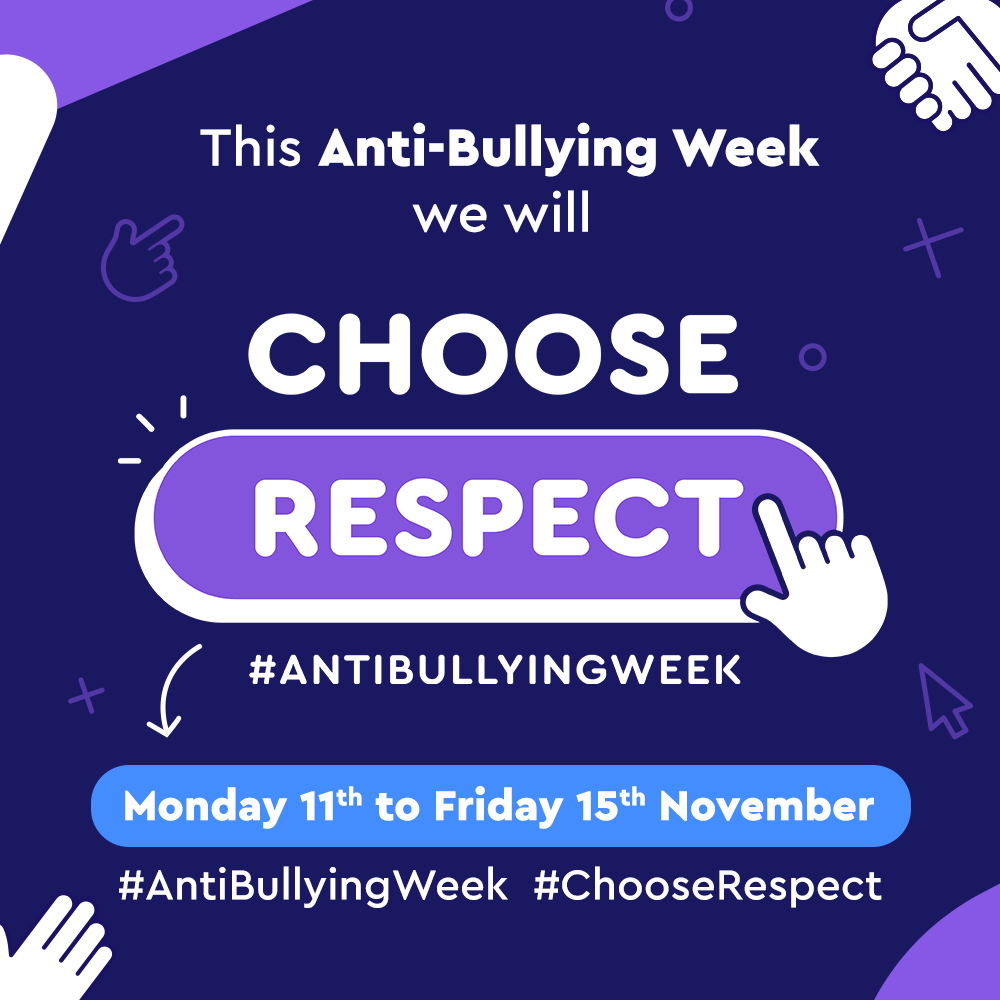 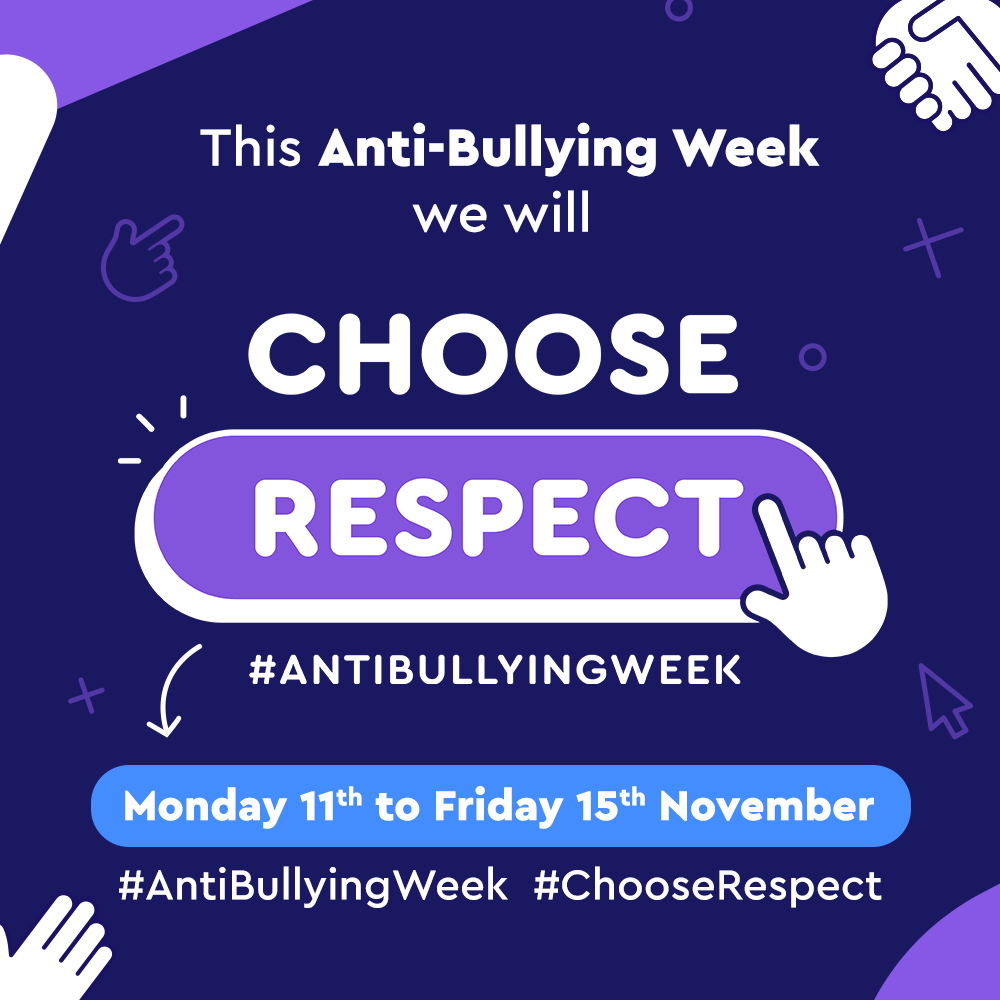 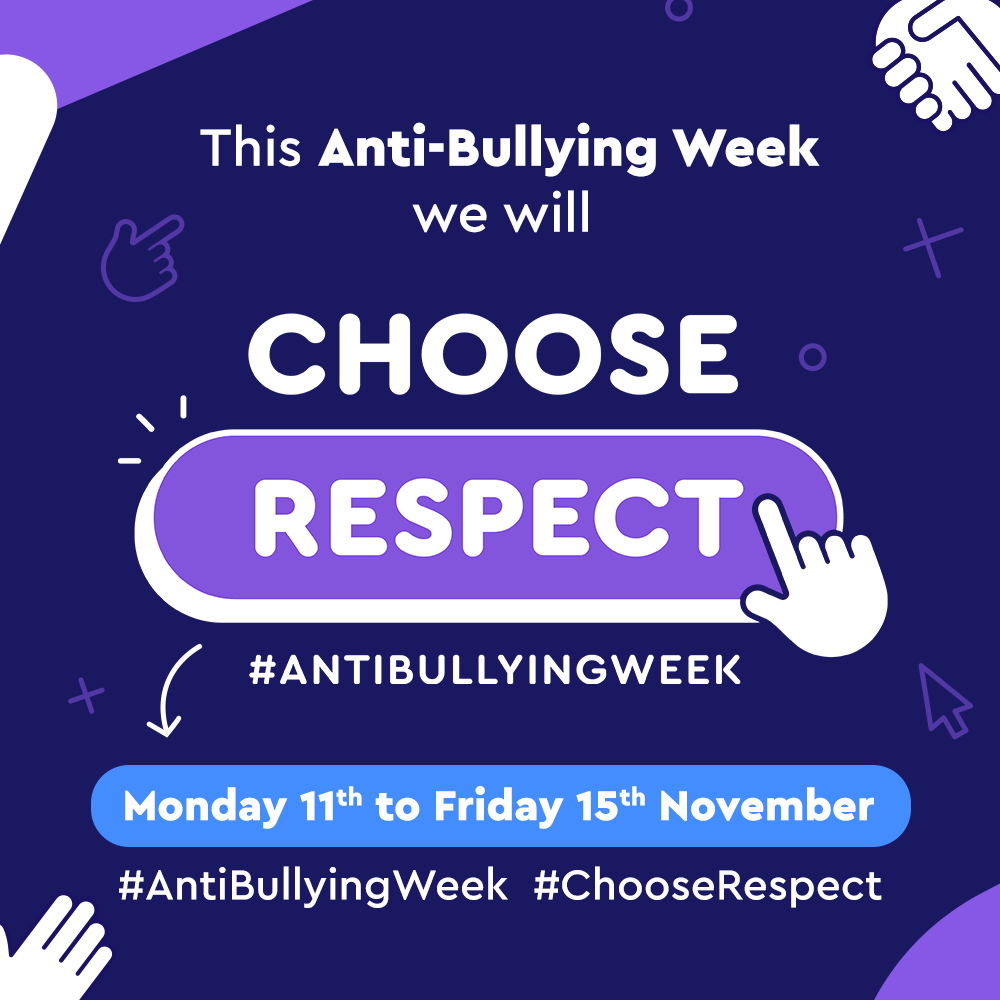 Enw’r aelod o'r staff yma
Enw’r aelod o'r staff yma
Enw’r aelod o'r staff yma
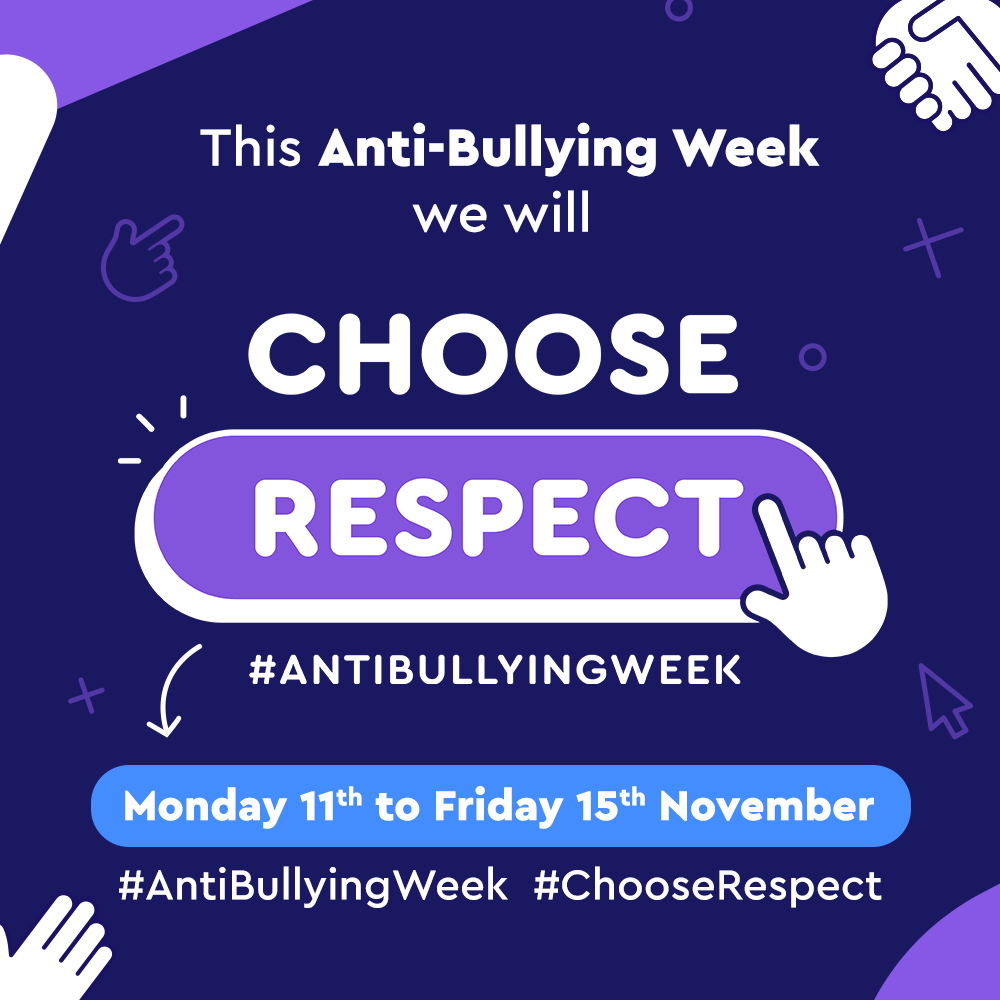 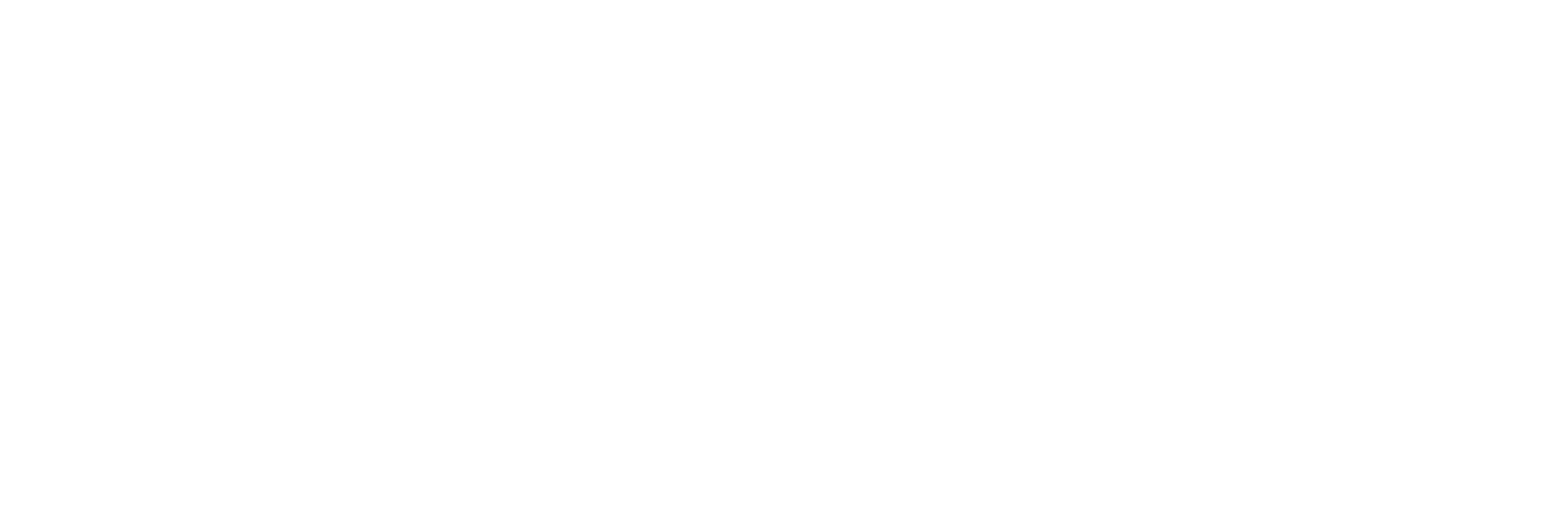 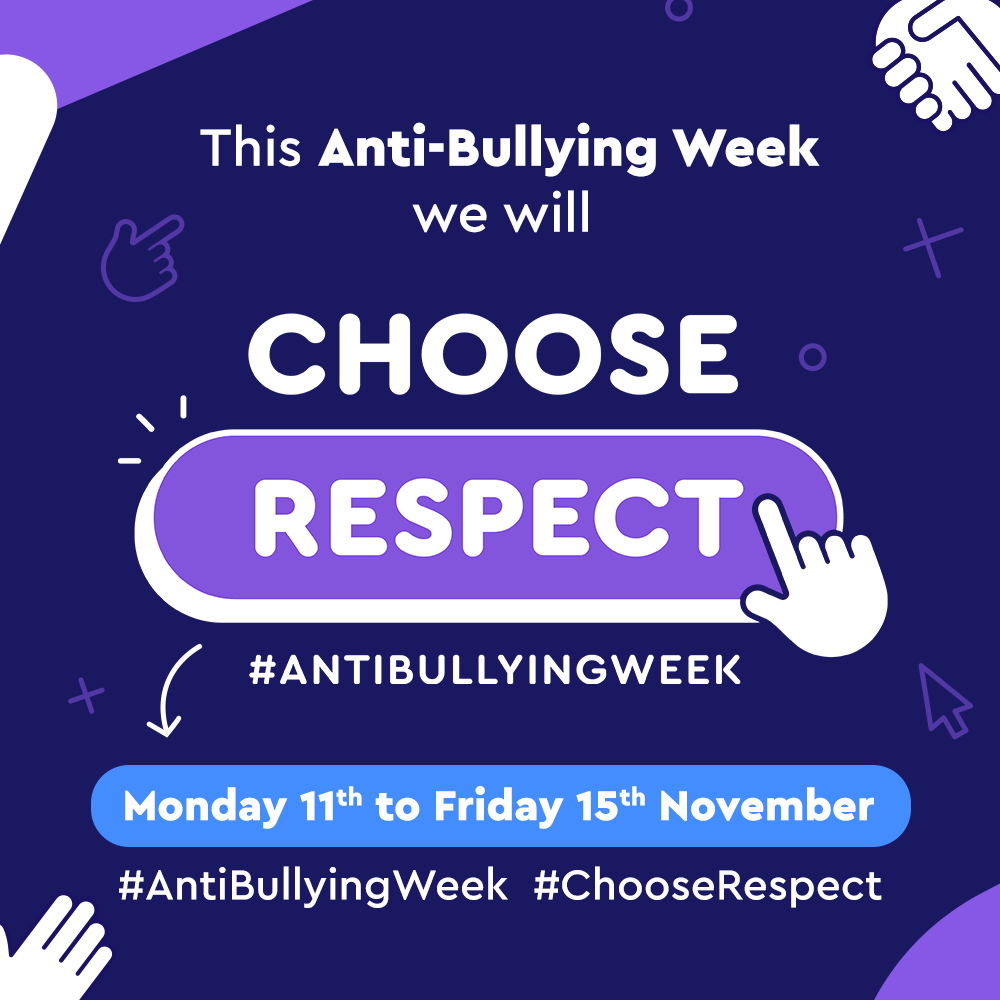 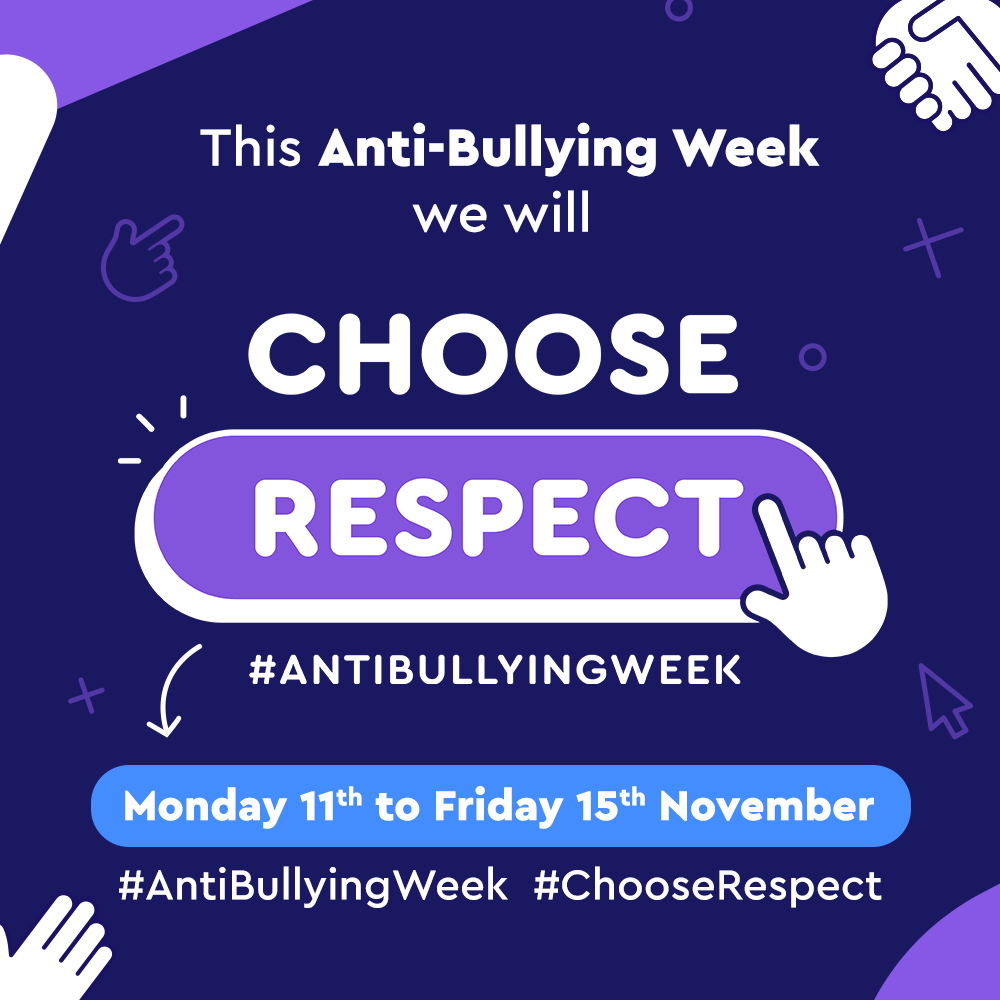 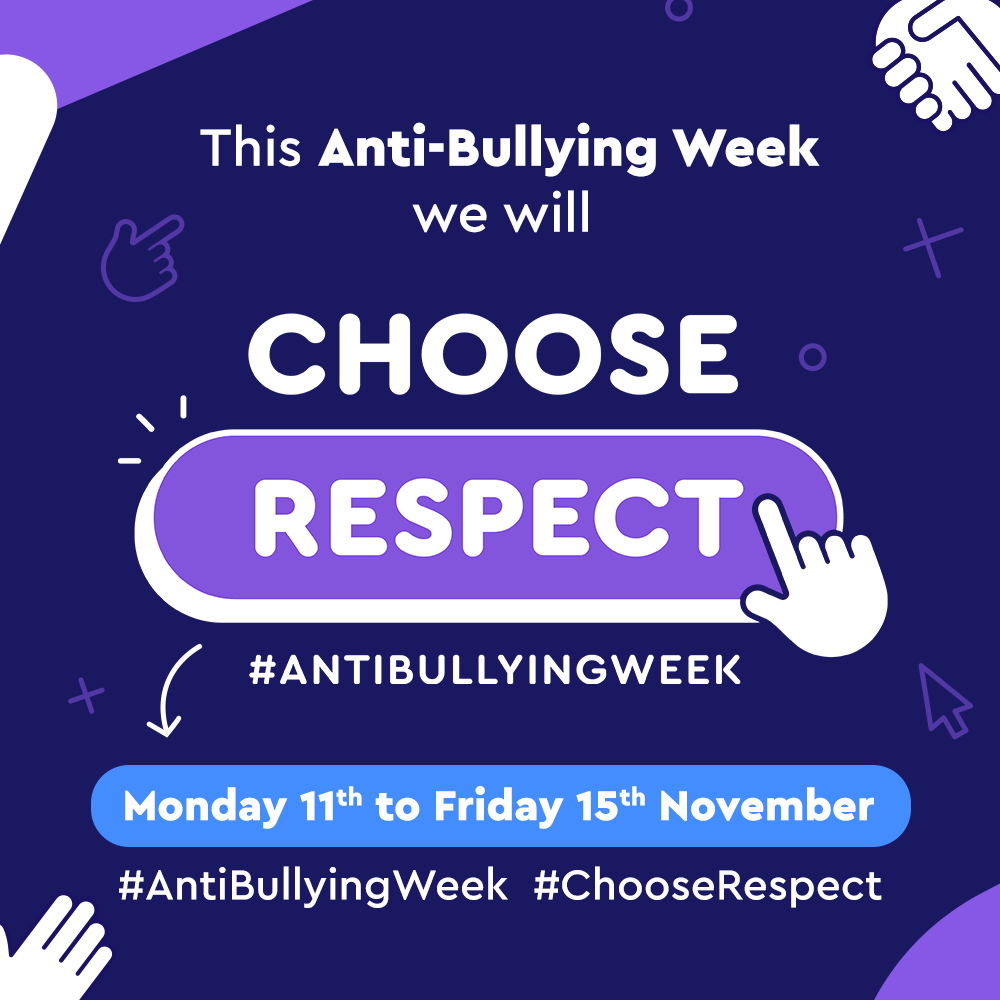 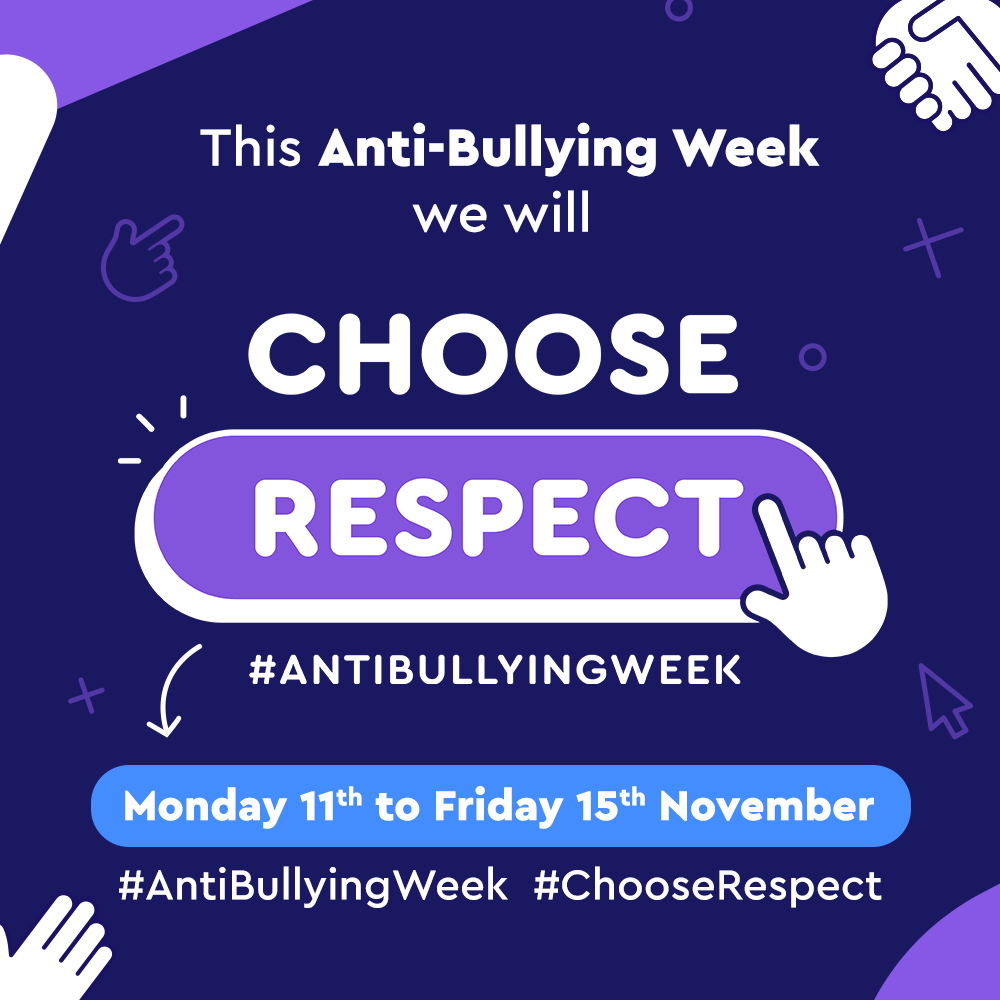 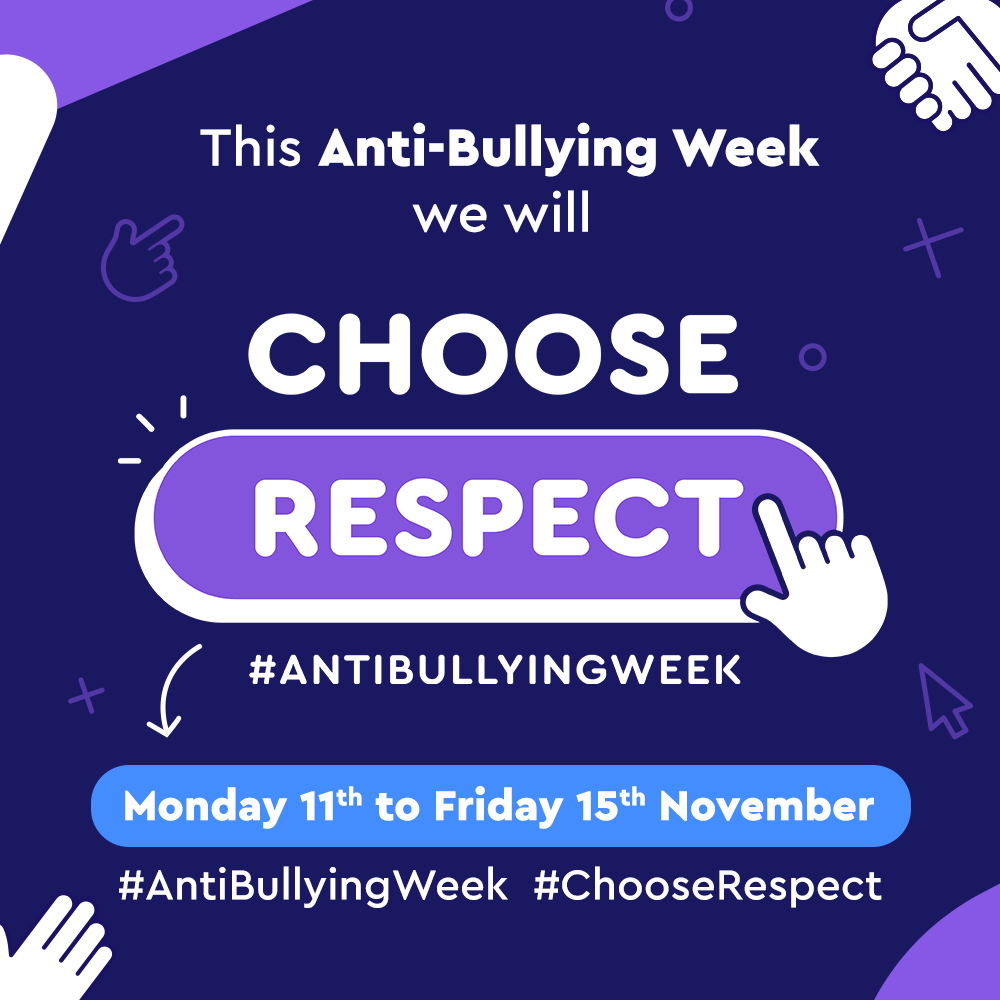 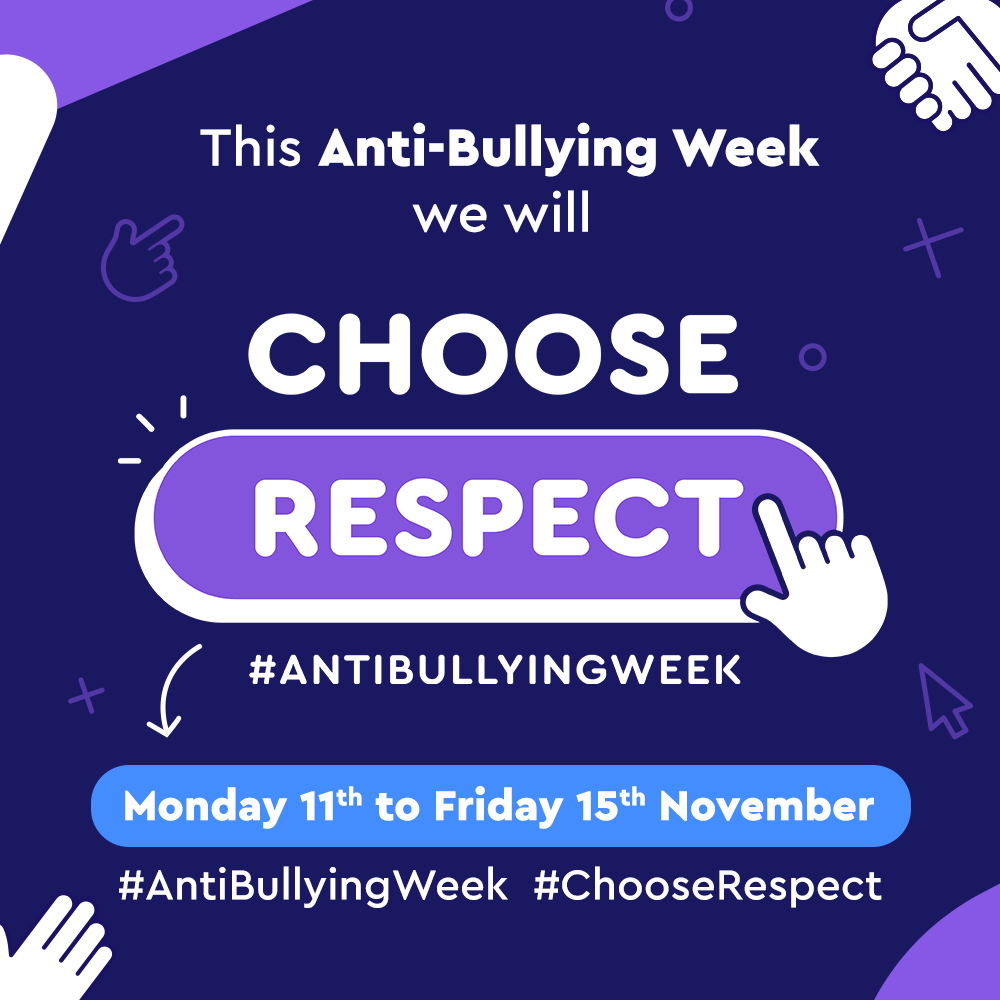 WYTHNOS GWRTH-FWLIO 2024
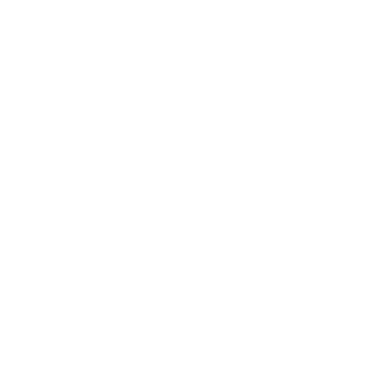 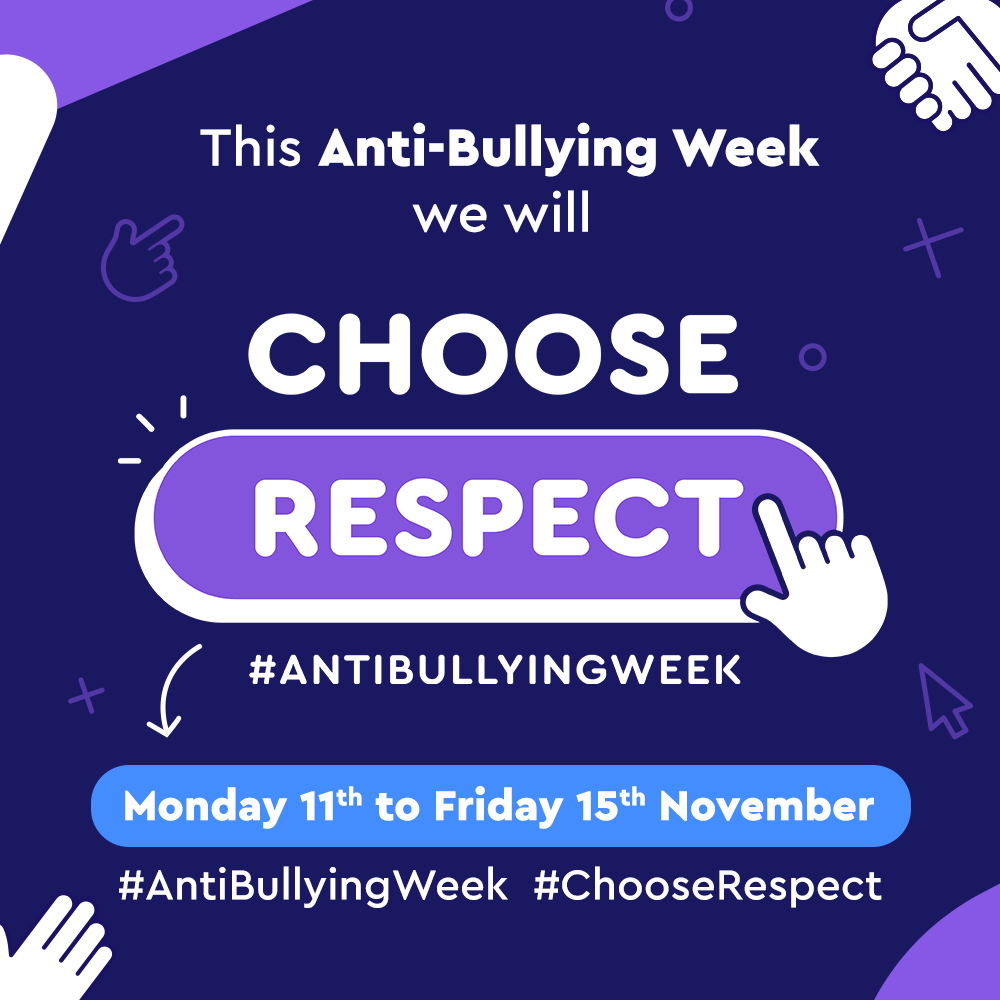 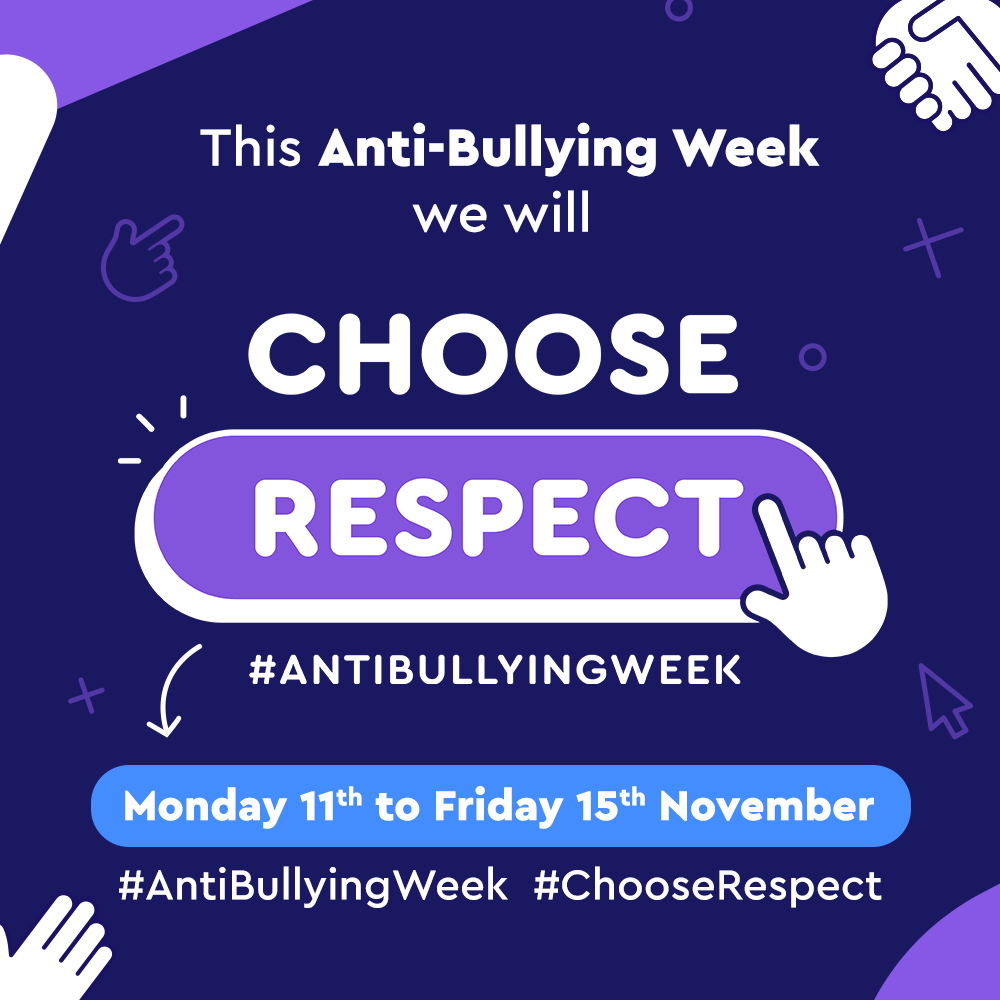 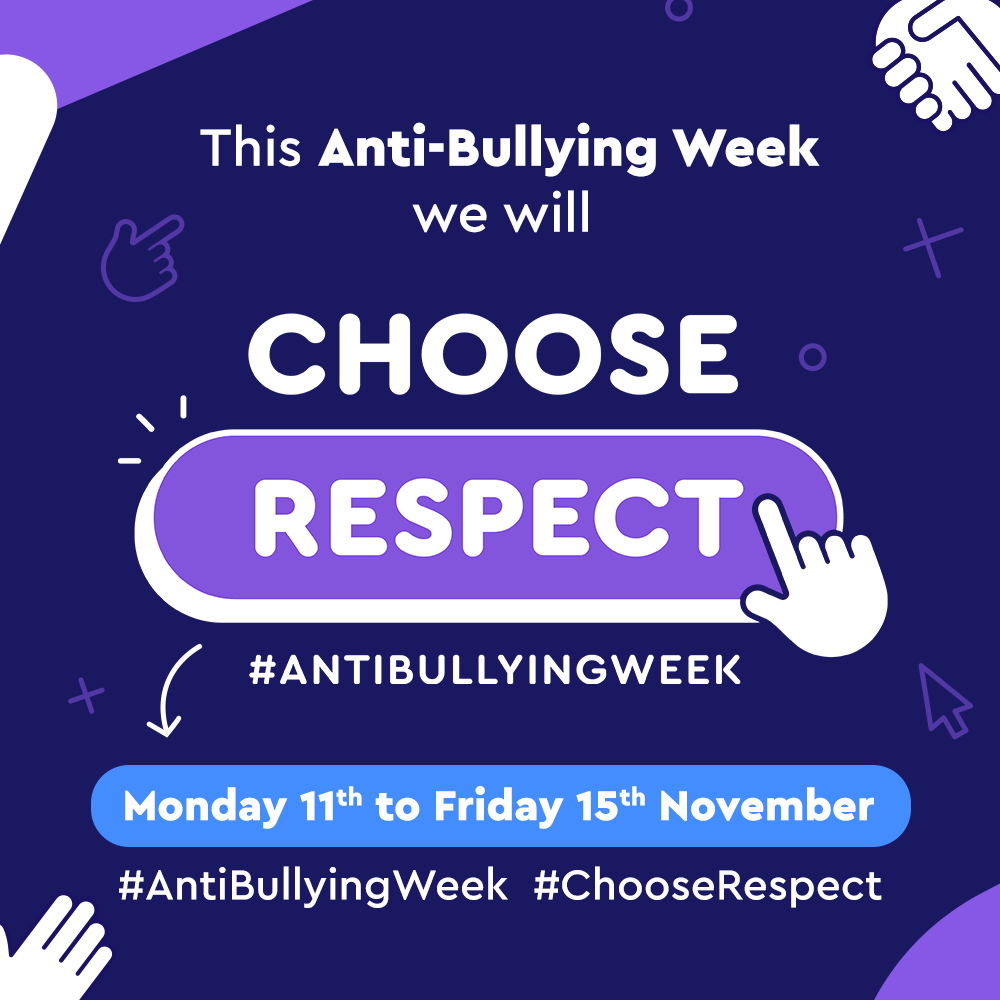 Dydd Llun 11 – Dydd Gwener 15 Tachwedd
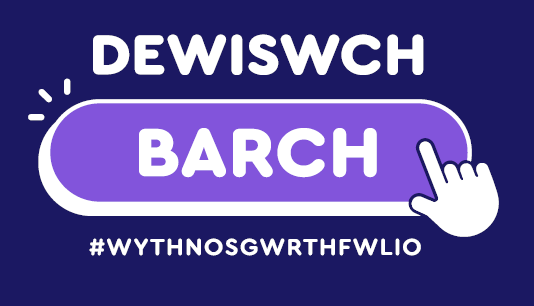 Diwrnod Sanau Od 2024
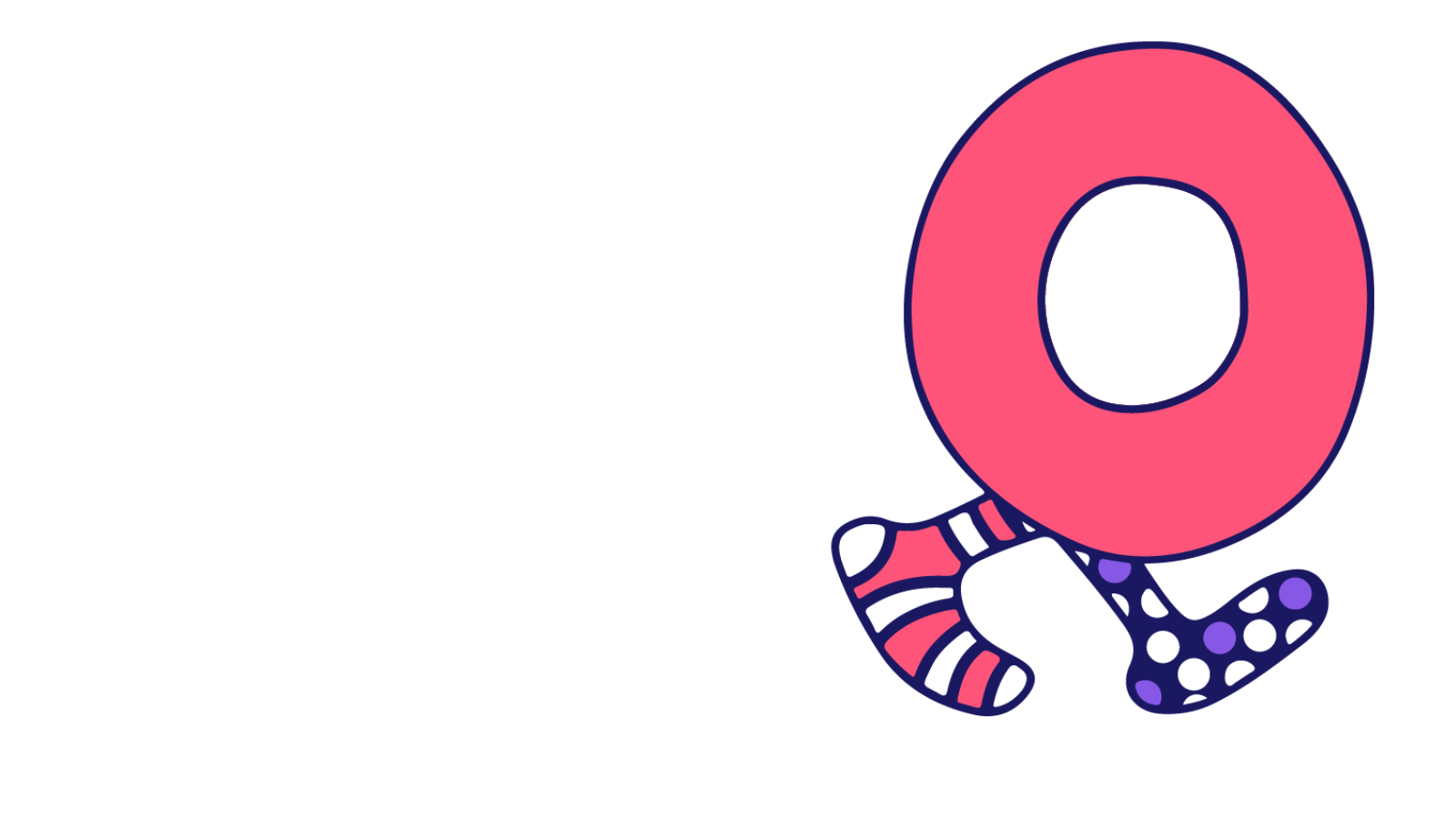 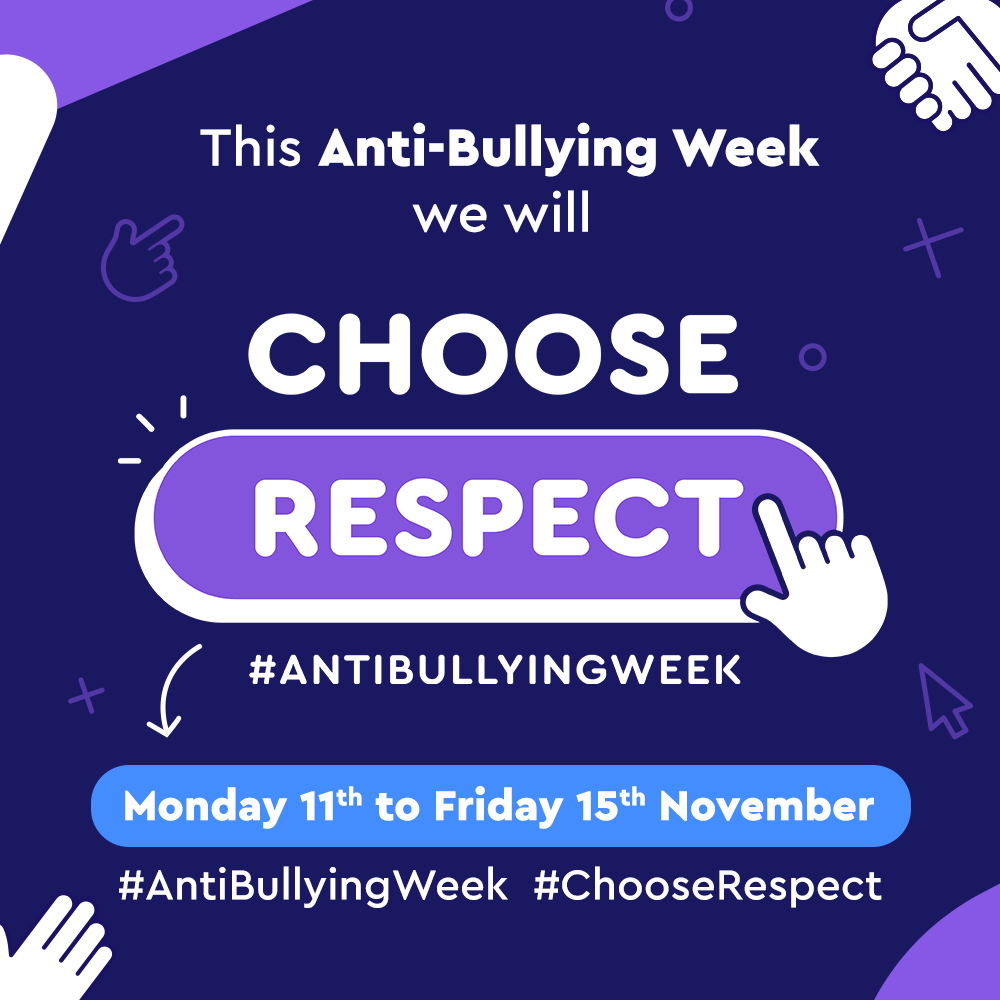 Dydd Mawrth 12 Tachwedd
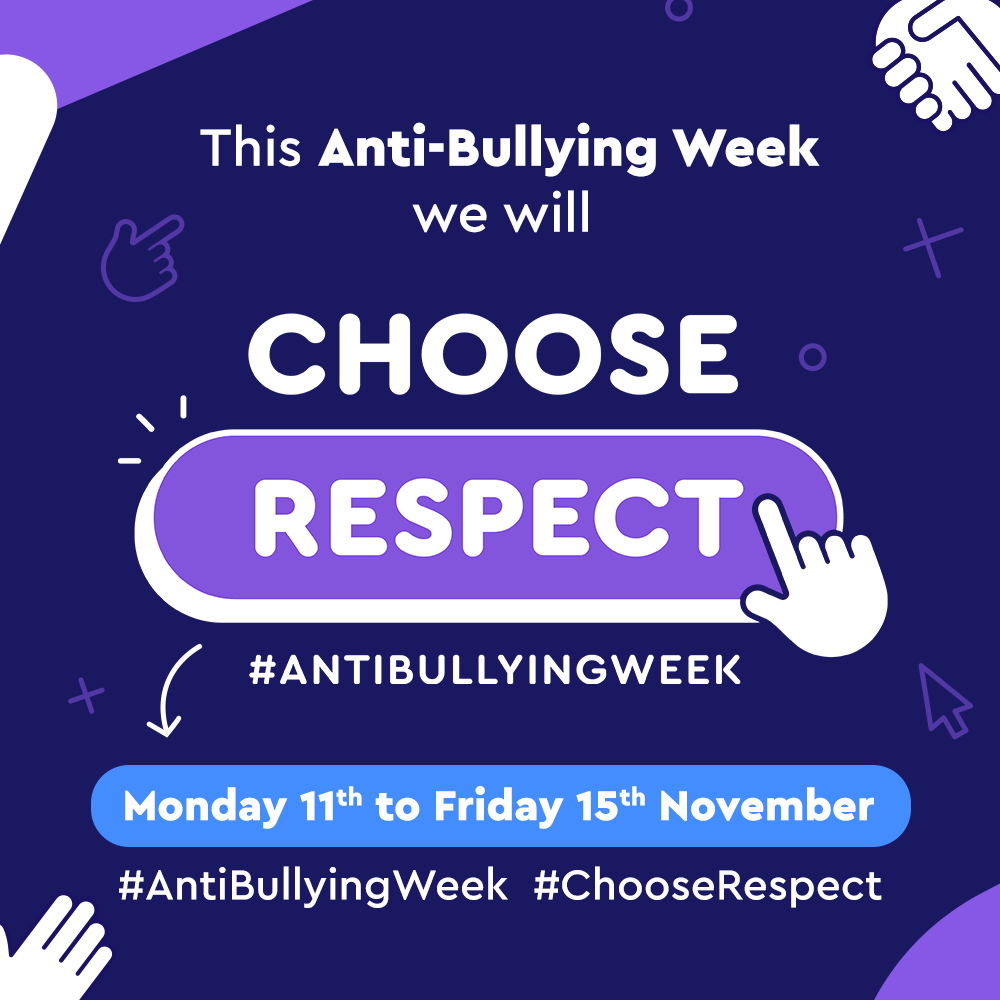 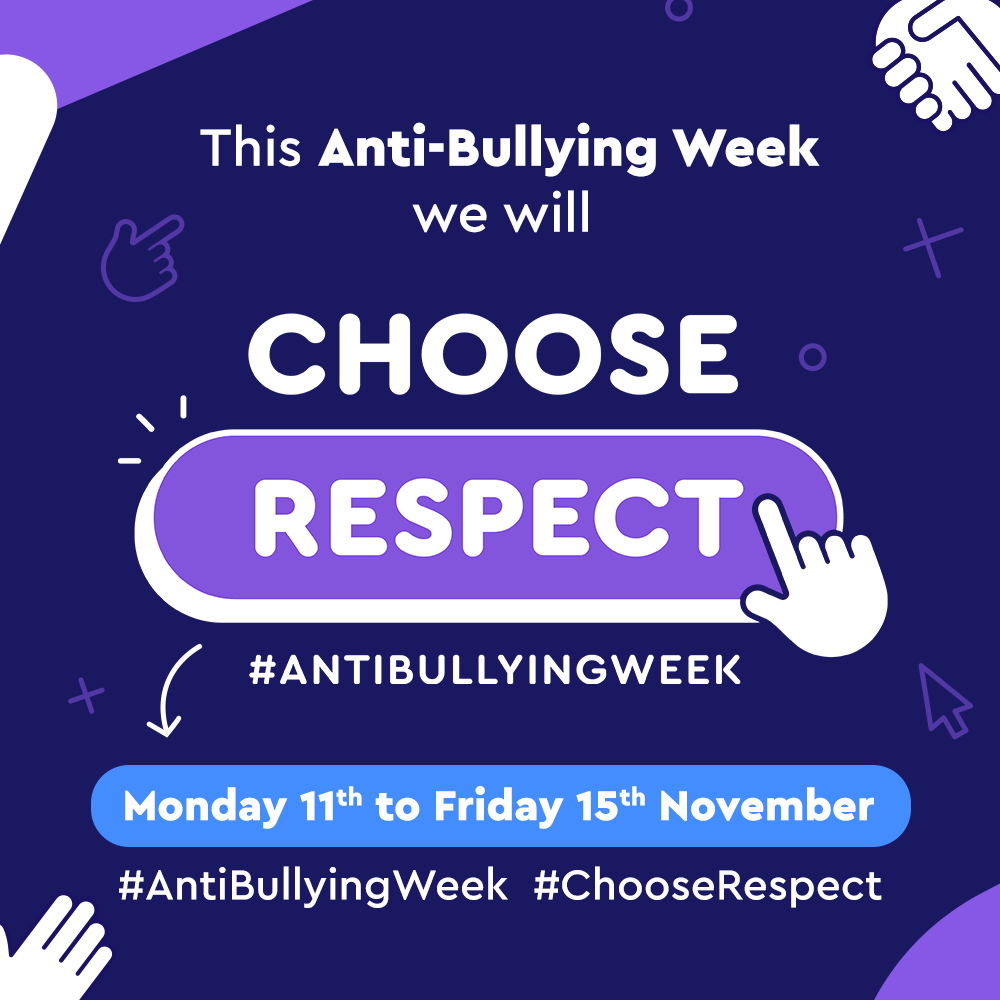 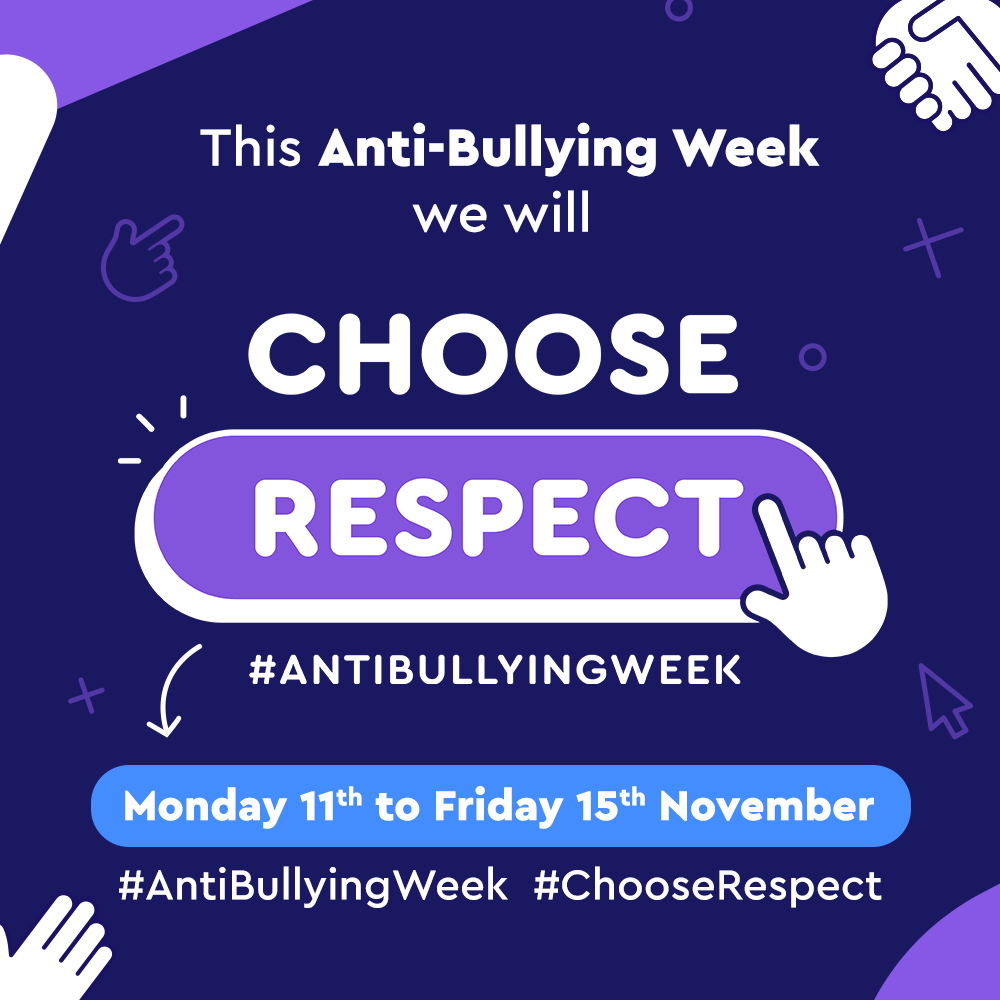 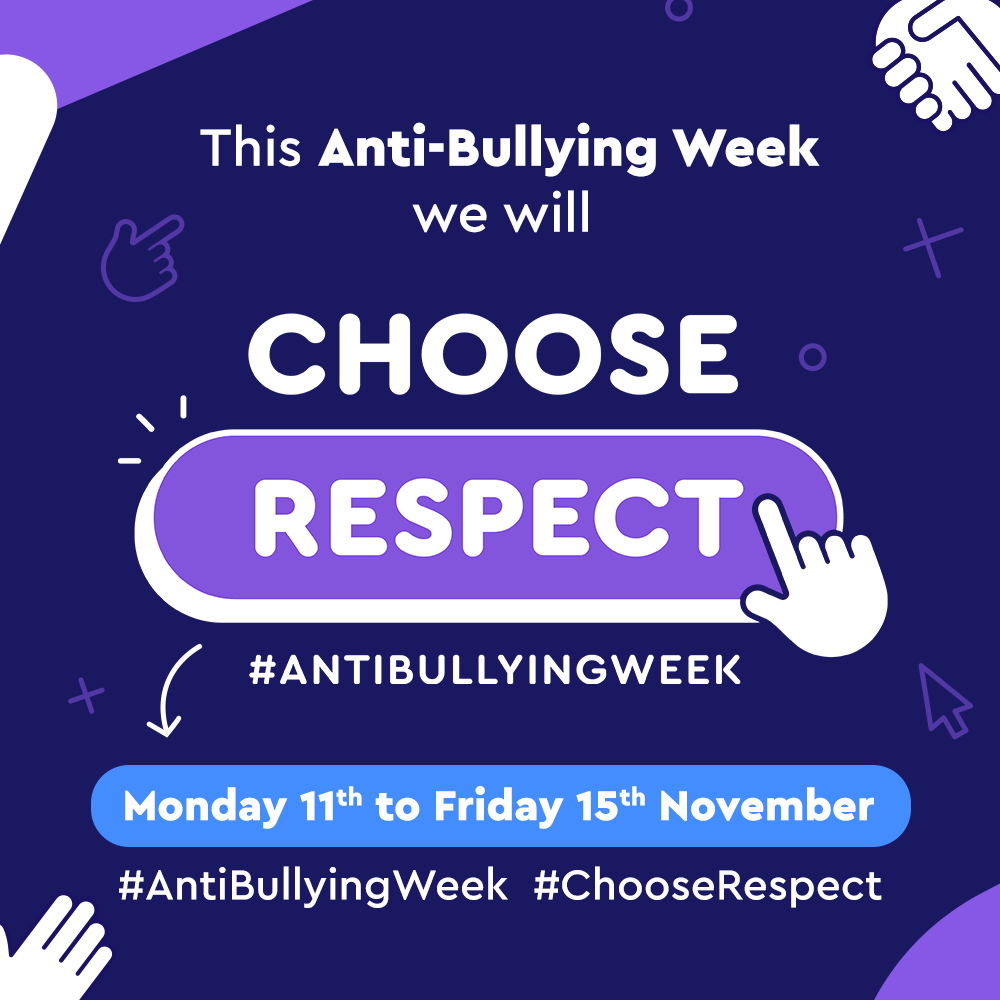 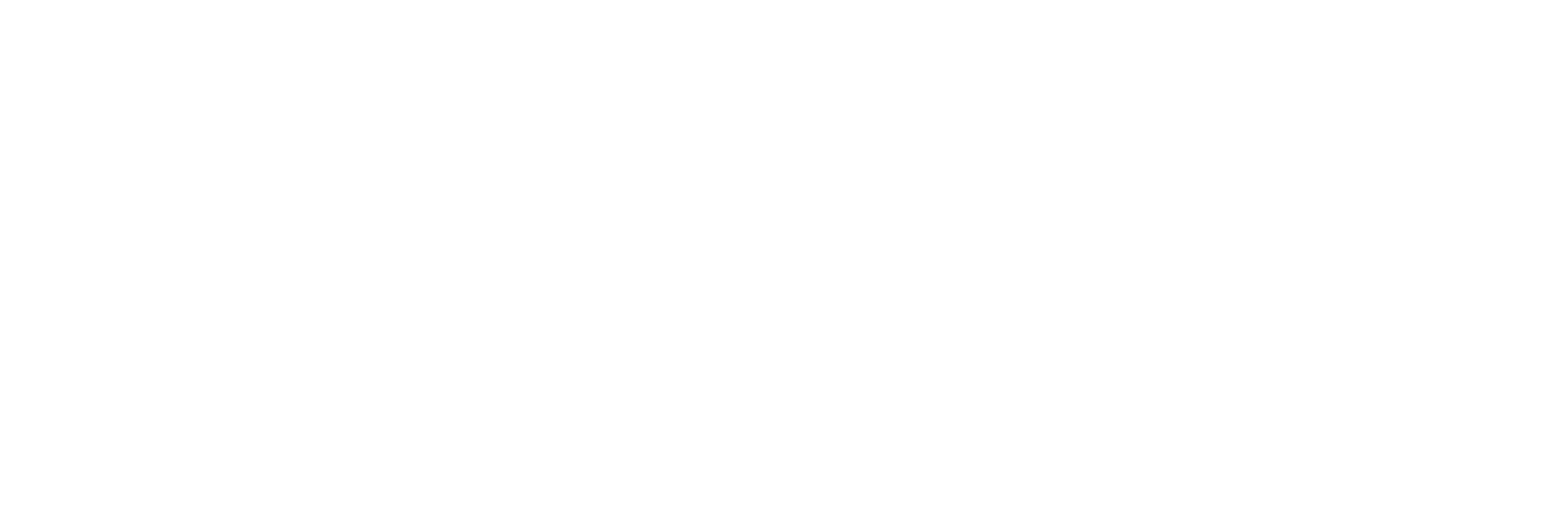 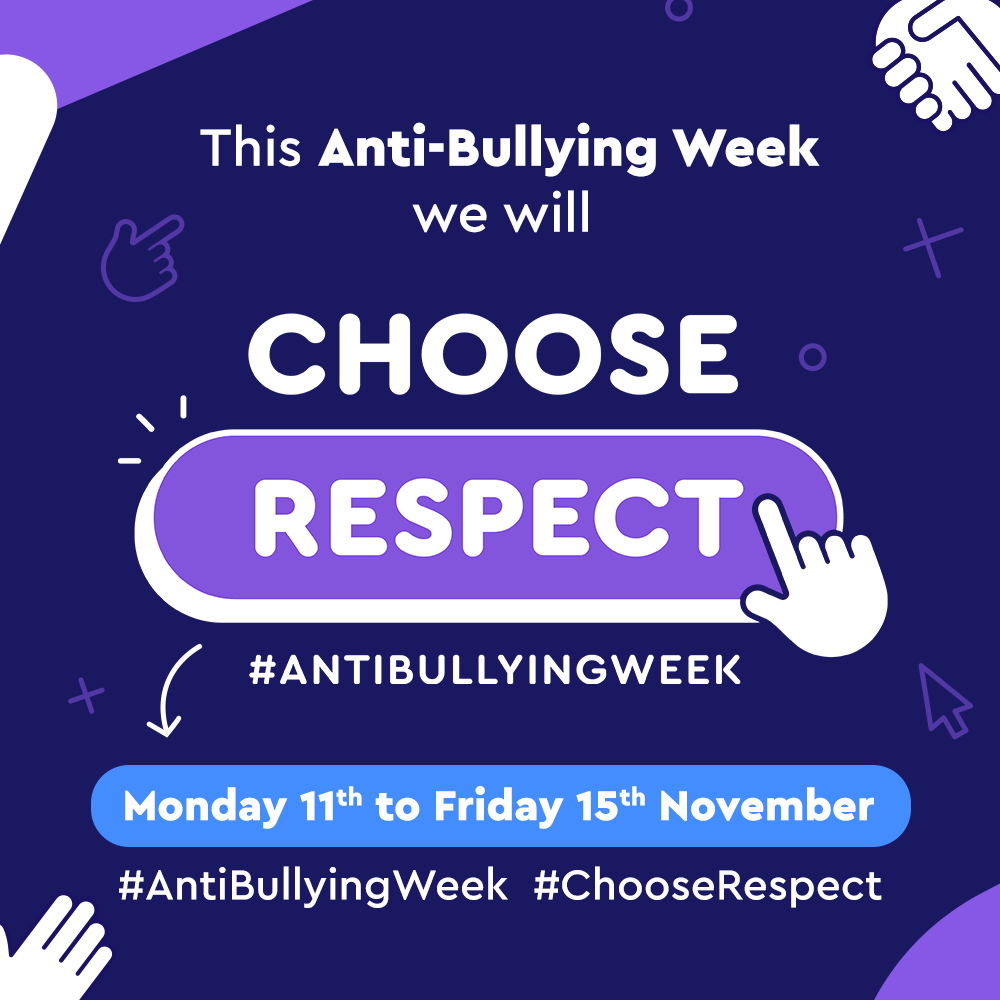 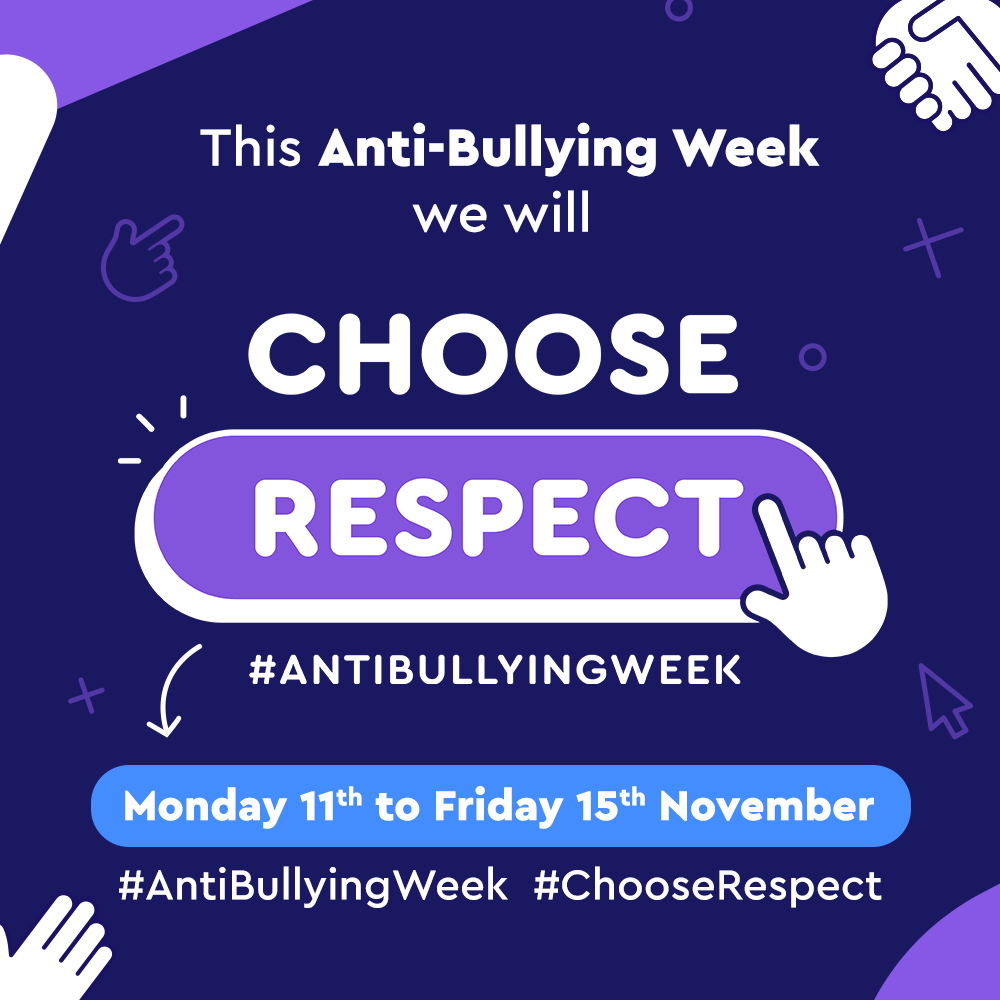